חיבור מרחוק (VPN)
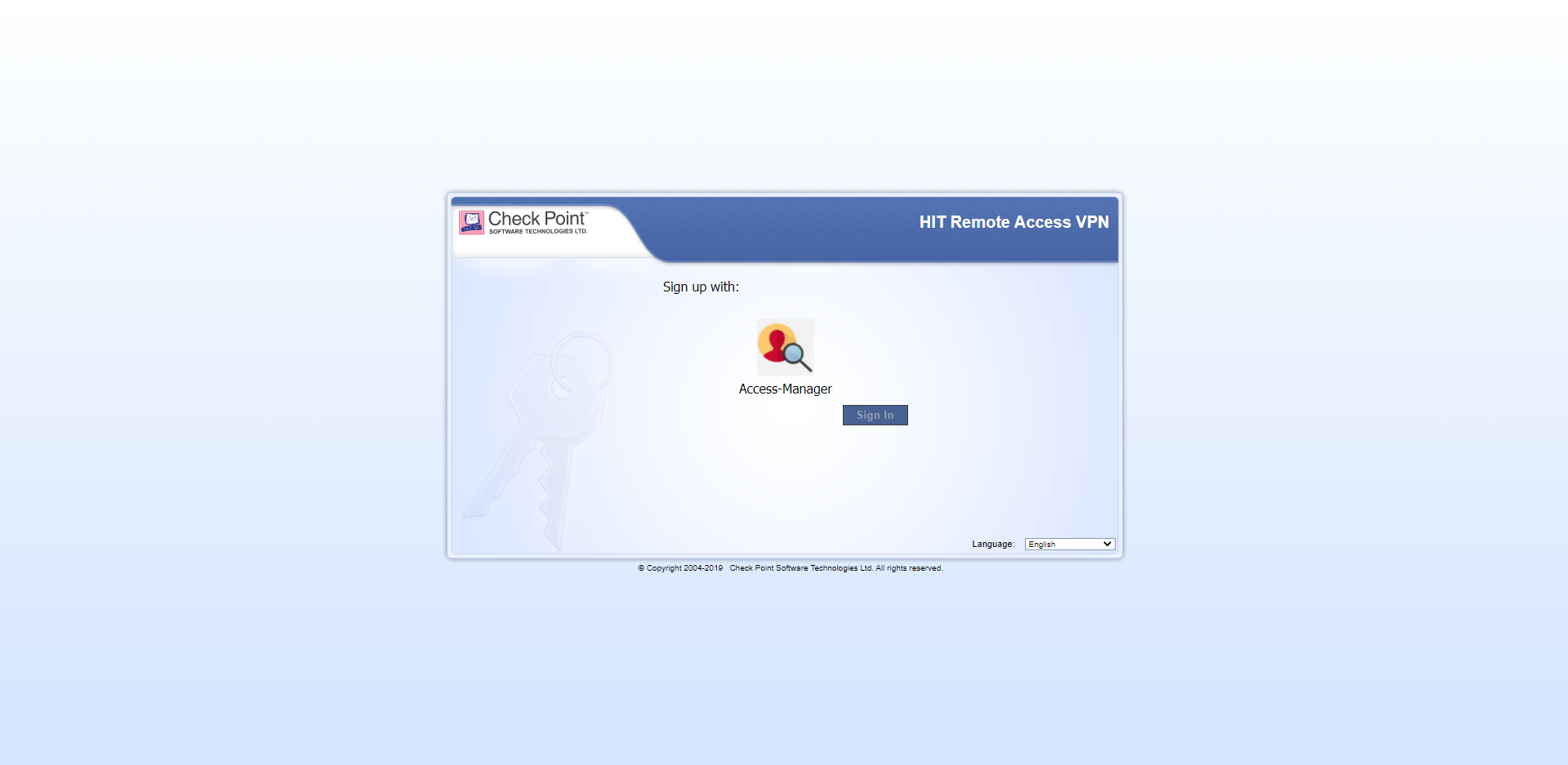 היכנסו לקישור fw.hit.ac.il ולחצו על כפתור התמונה במרכז המסך
המשך »
חיבור מרחוק (VPN)
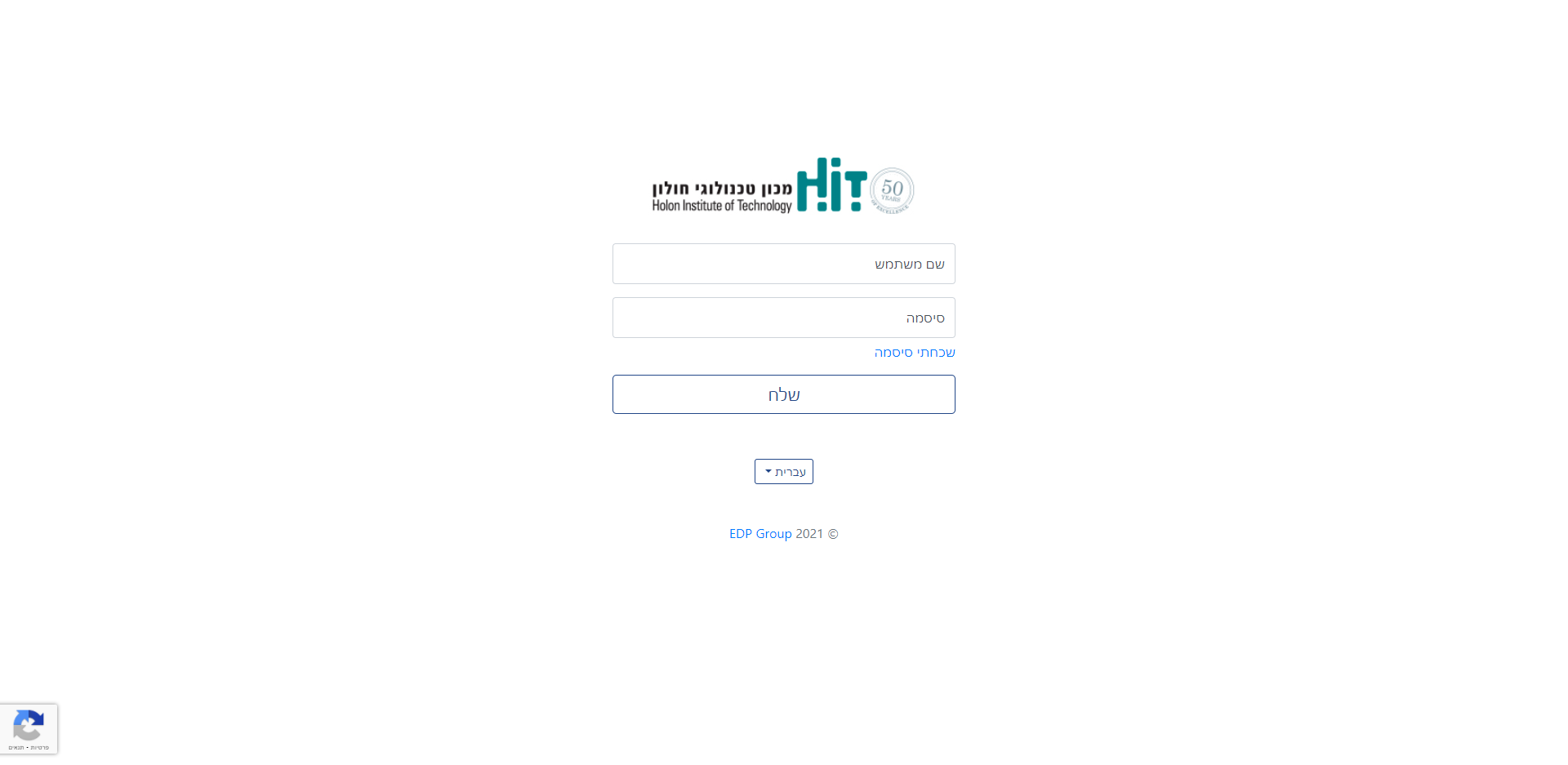 התחברו עם שם המשתמש והסיסמה שלכם למערכות המכון
המשך »
« הקודם
חיבור מרחוק (VPN)
כעת יוצגו לכם כל אפשרויות החיבור הזמינות לכם (מסרון SMS / טלפון חכם / קוד מוקד תמיכה).
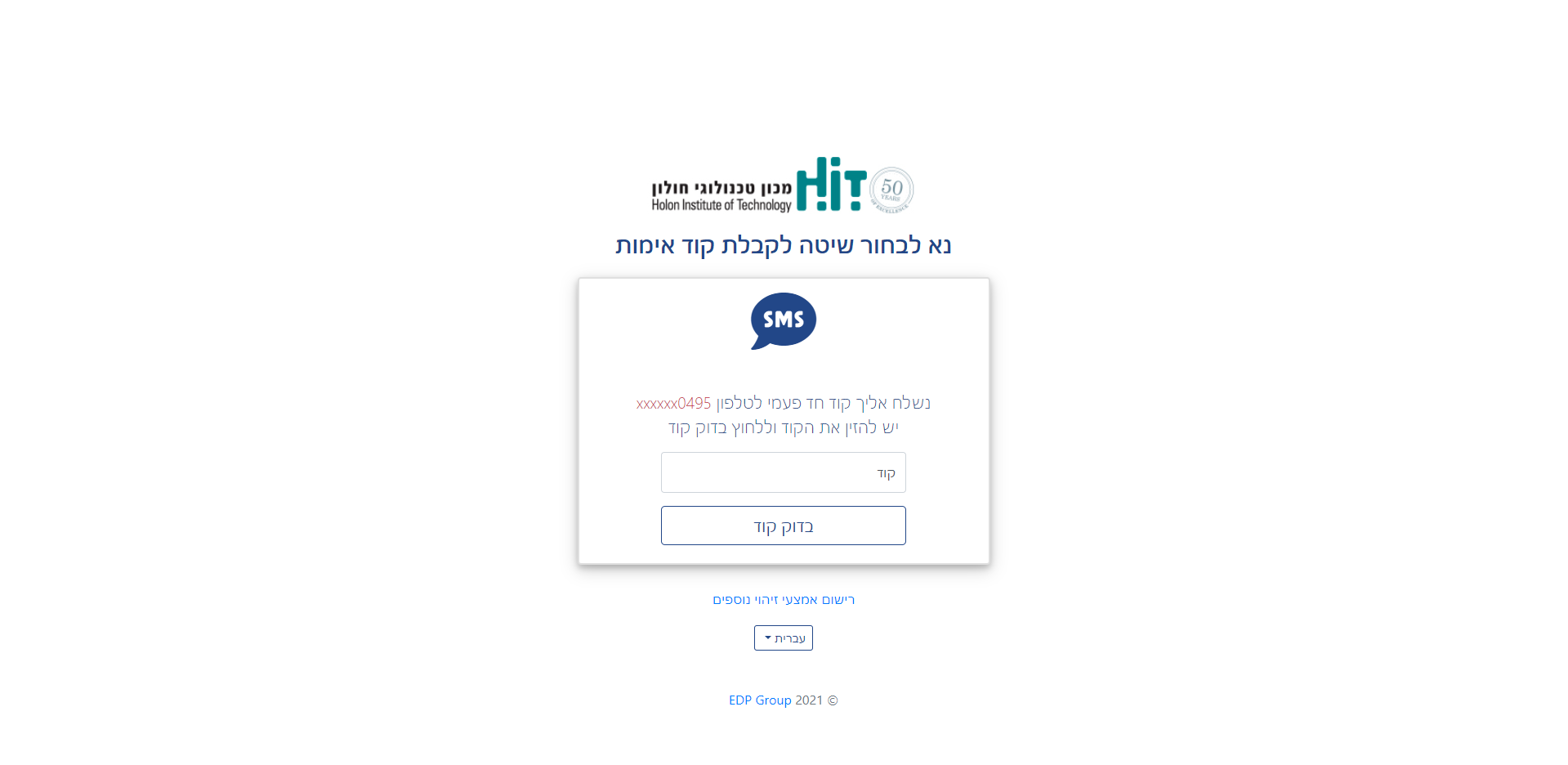 המשך »
« הקודם
חיבור מרחוק (VPN)
בהתחברות הראשונה – האפשרות היחידה שתהיה זמינה הינה SMS, והודעה עם קוד ההתחברות תשלח למספר הטלפון הנייד שלכם באופן אוטומטי – התעלמו ממנה.
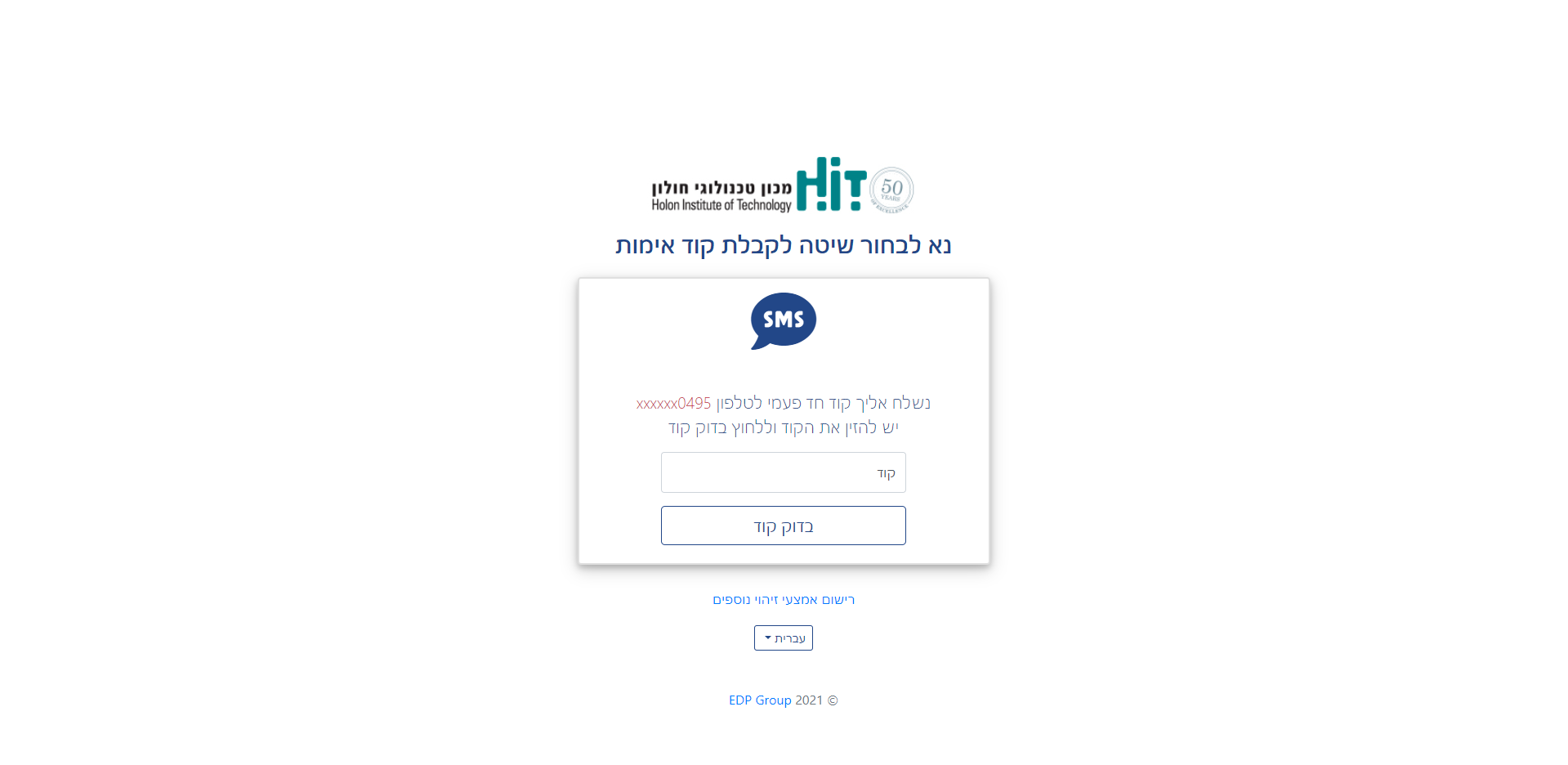 המשך »
« הקודם
חיבור מרחוק (VPN)
כדי לאפשר את האופציה להתחברות באמצעות האפליקציה (טלפון חכם), תדרשו תחילה לבצע רישום קצר – תהליך זה הינו חד-פעמי.
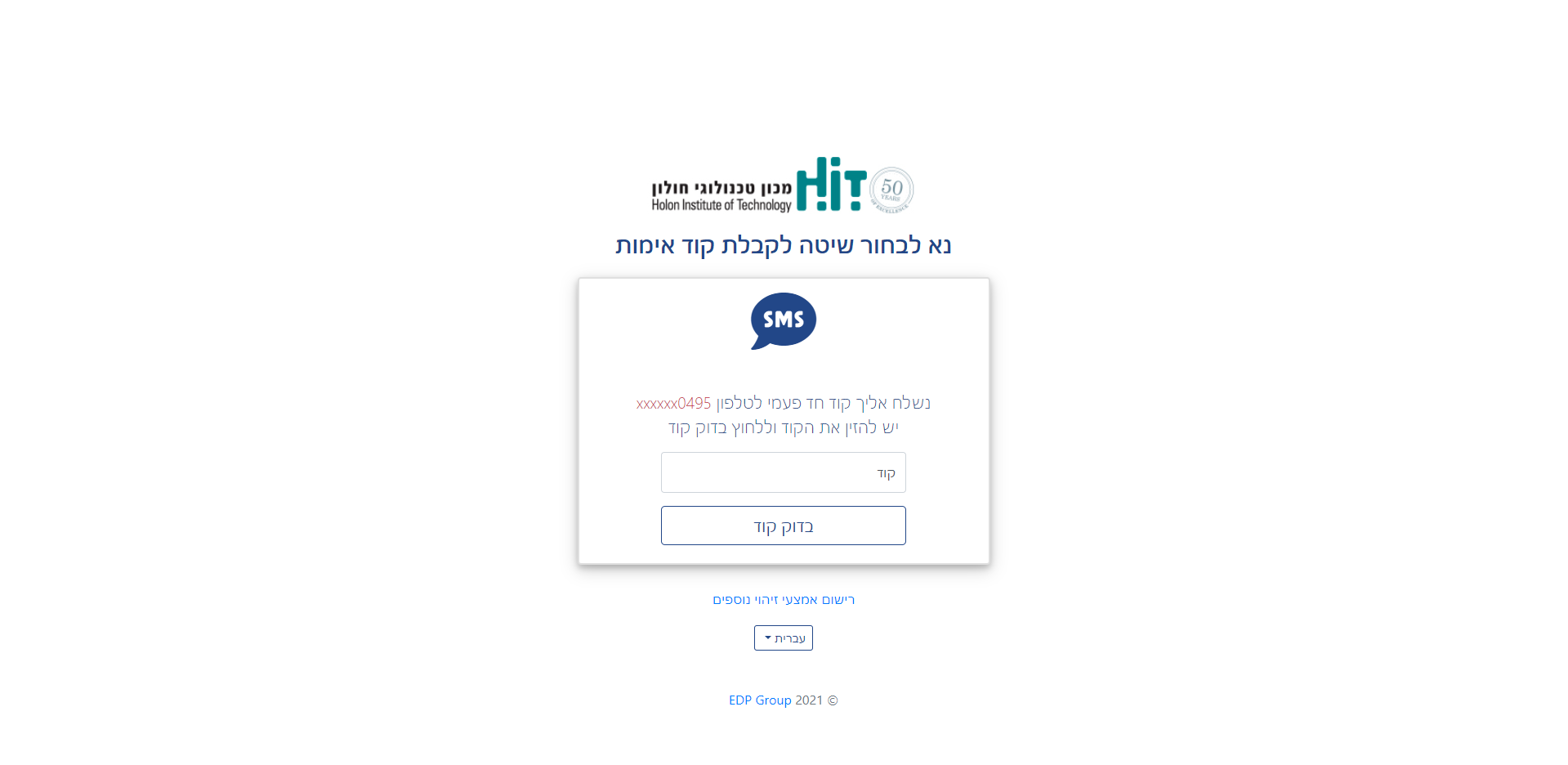 רישום לאפליקציה  »
« הקודם
כבר נרשמתי  »
רישום להתחברות באמצעות האפליקציה
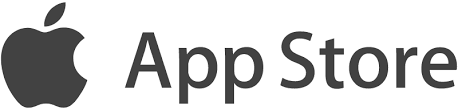 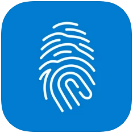 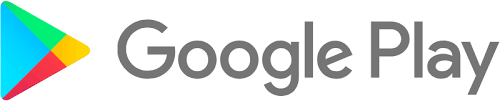 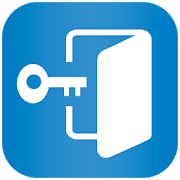 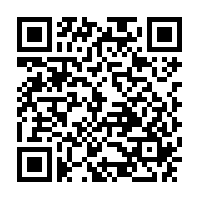 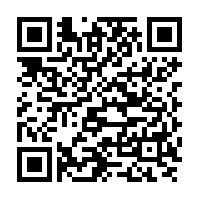 הורידו את האפליקציה
NetIQ Advanced Authenticatio‪n 
למכשיר הנייד. 

ניתן לחפש אותה בחנות האפליקציות לפי השם, או לסרוק את קוד ה-QR המופיע מימין בהתאם לסוג המכשיר שלכם.
NetIQ Advanced Authenticatio‪n
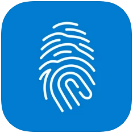 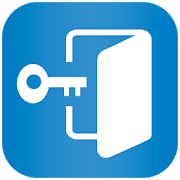 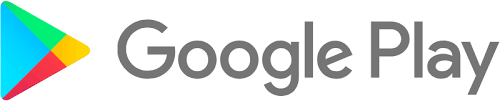 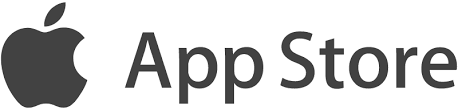 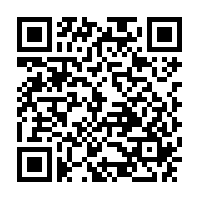 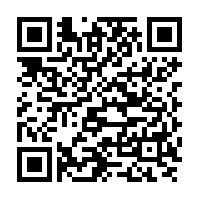 המשך »
« הקודם
רישום להתחברות באמצעות האפליקציה
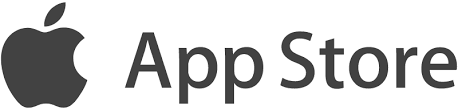 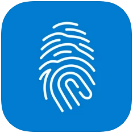 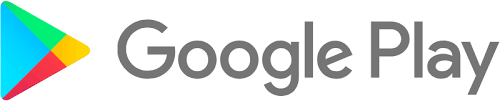 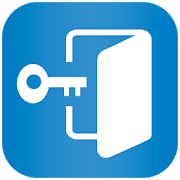 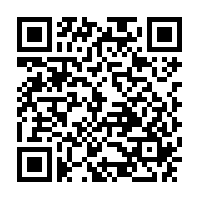 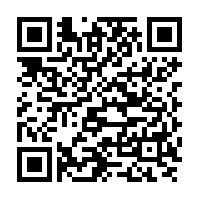 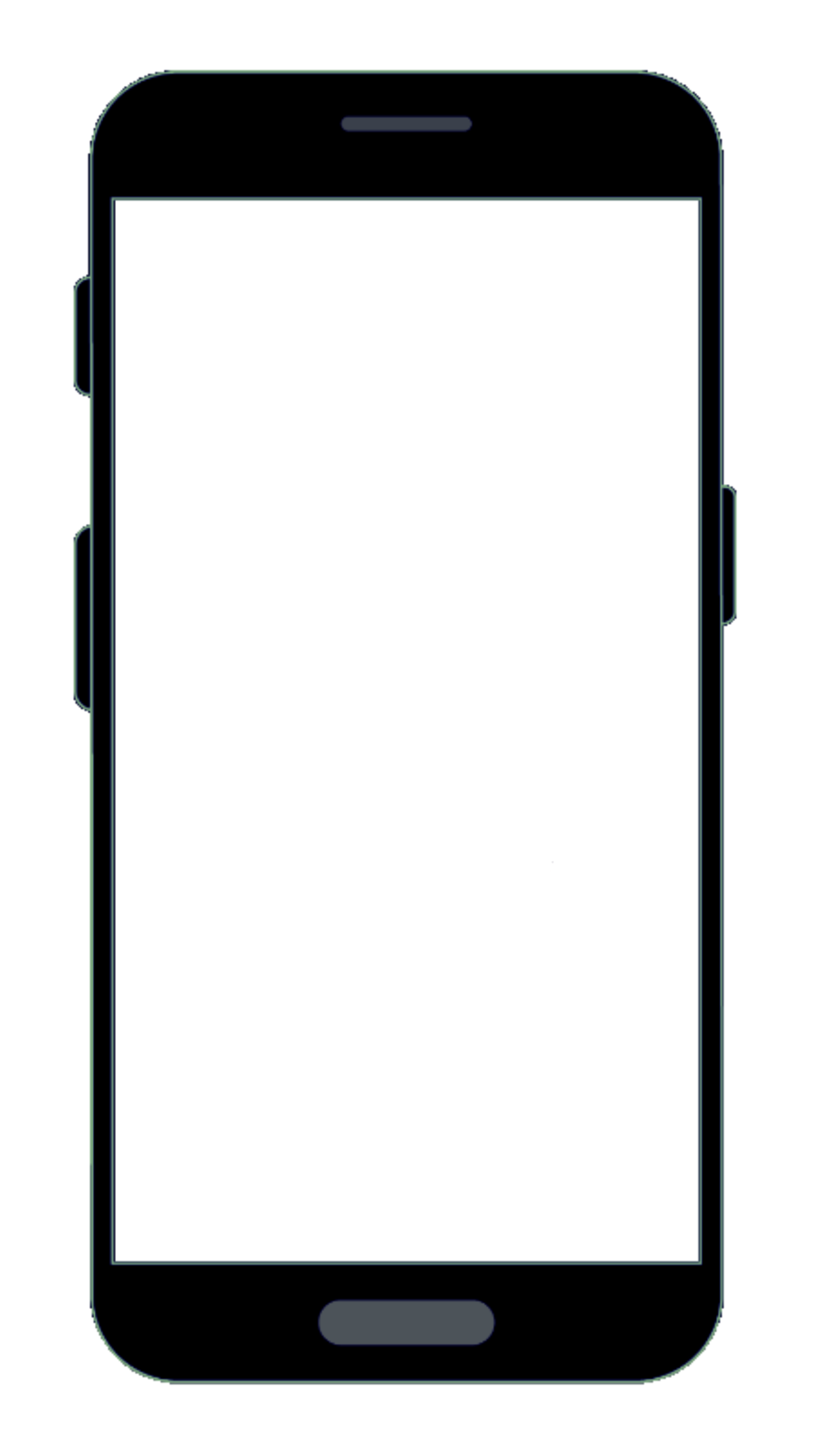 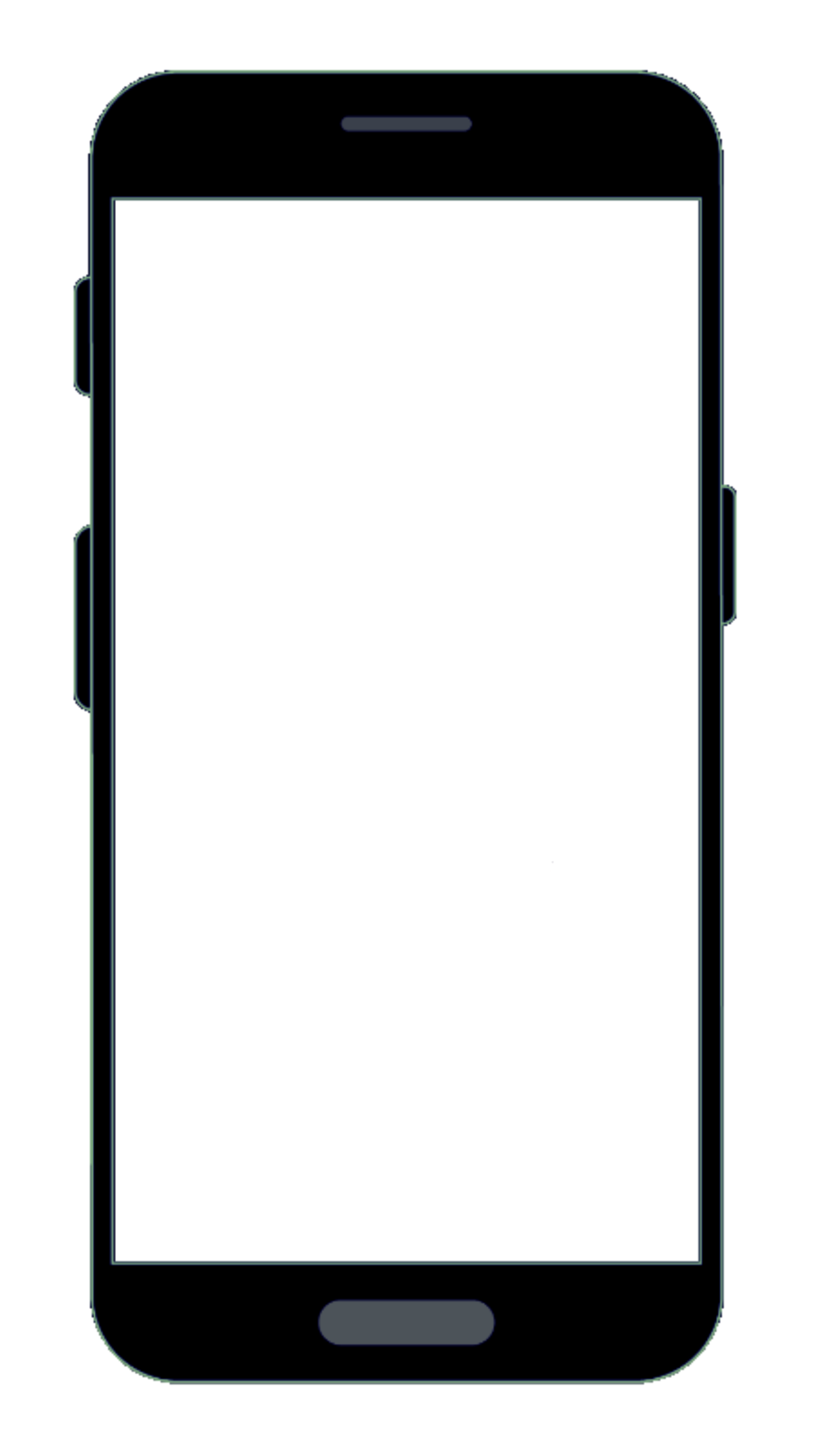 היכנסו לאפליקציה. 

בשלב הראשון תתבקשו לאשר את תנאי השימוש ולהגדיר קוד PIN ו/או אפשרויות זיהוי נוספות בהתאם להגדרות המכשיר שלכם (זיהוי פנים / טביעת אצבע...)
הגדרות אלו הן הגדרות ההתחברות לאפליקציה עצמה ולא למערכות המכון. הן נשמרות מקומית על המכשיר הנייד בלבד.

במידה ותופיע הודעה קופצת - אפשרו לאפליקציה לשלוחpush notifications .
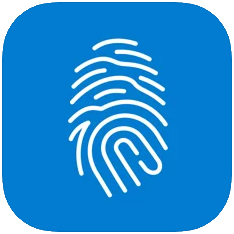 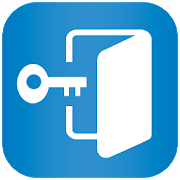 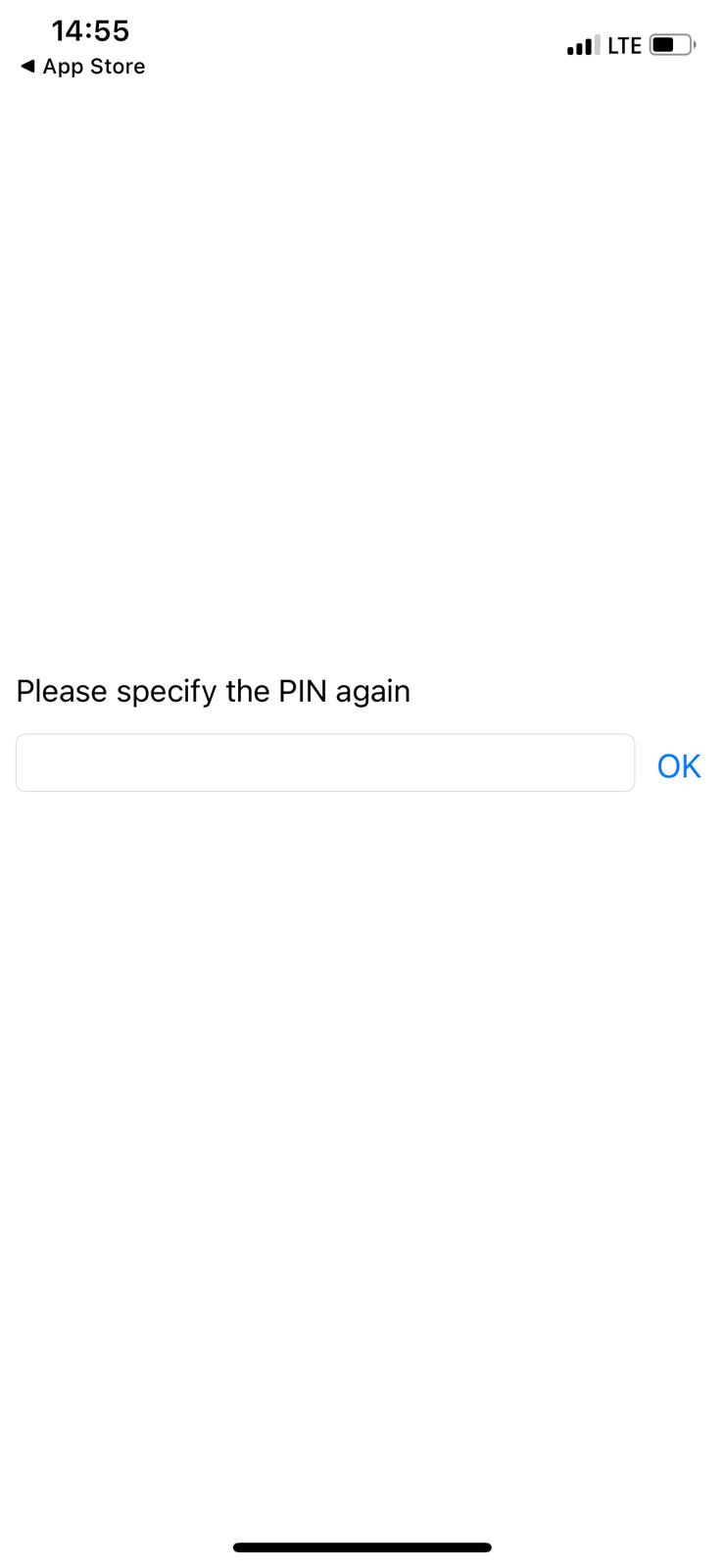 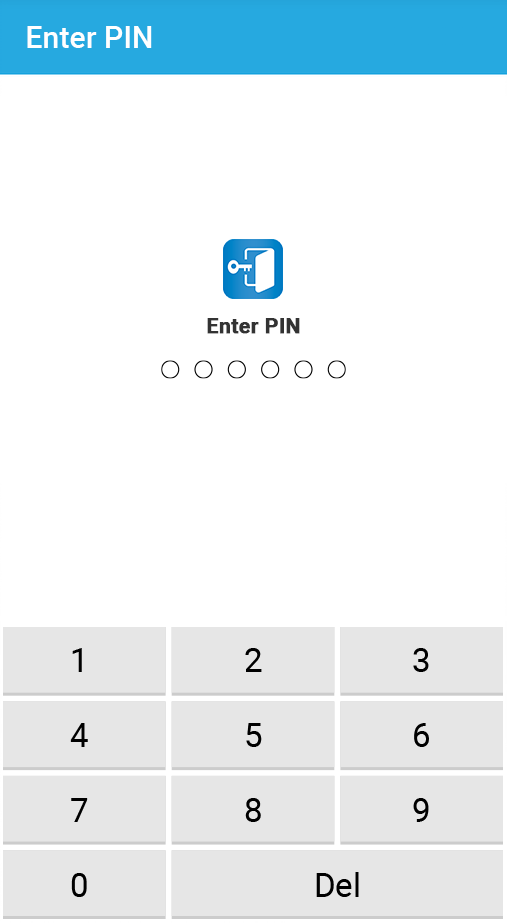 1
2
המשך »
« הקודם
רישום להתחברות באמצעות האפליקציה
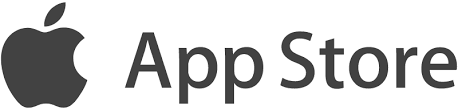 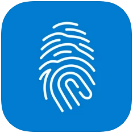 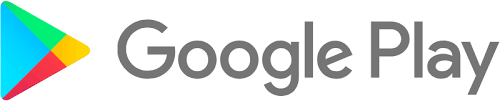 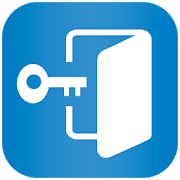 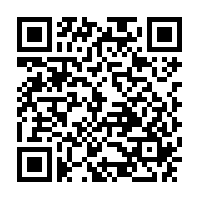 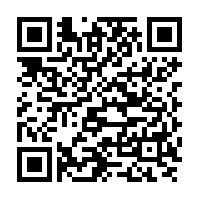 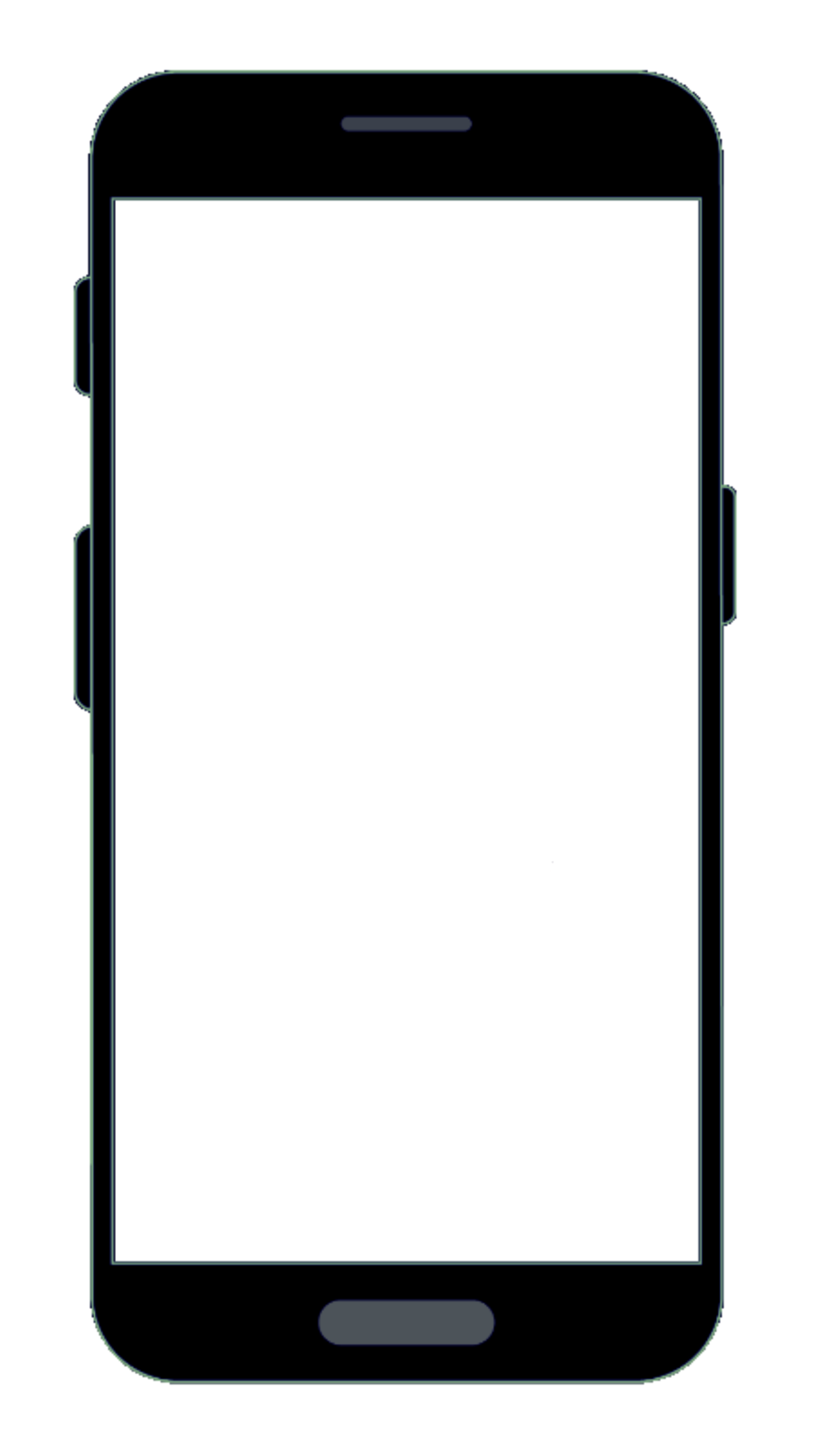 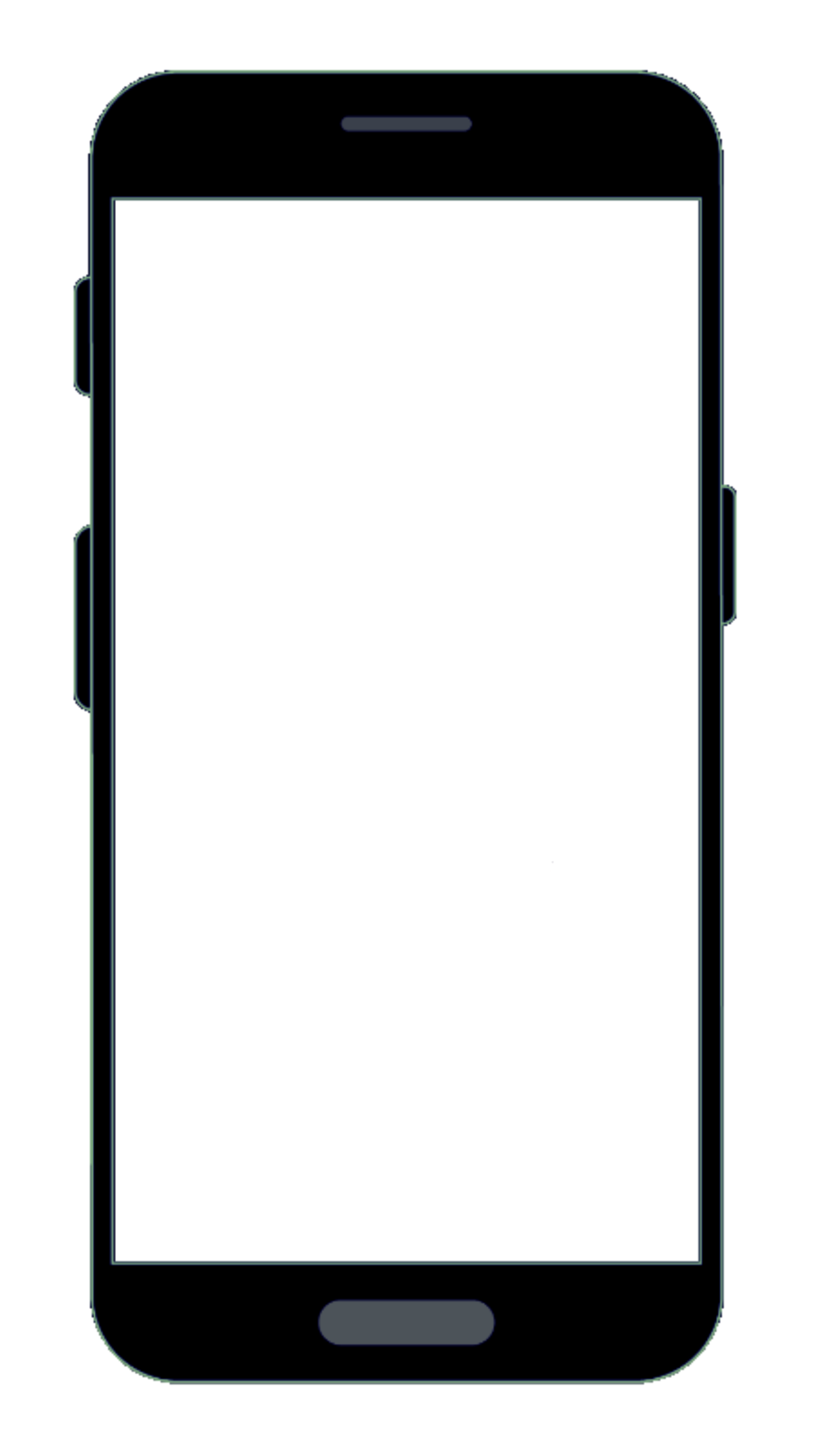 כעת נסנכרן את האפליקציה עם חשבון המשתמש של המכון.
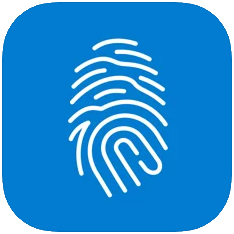 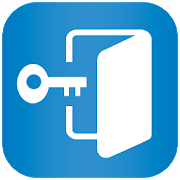 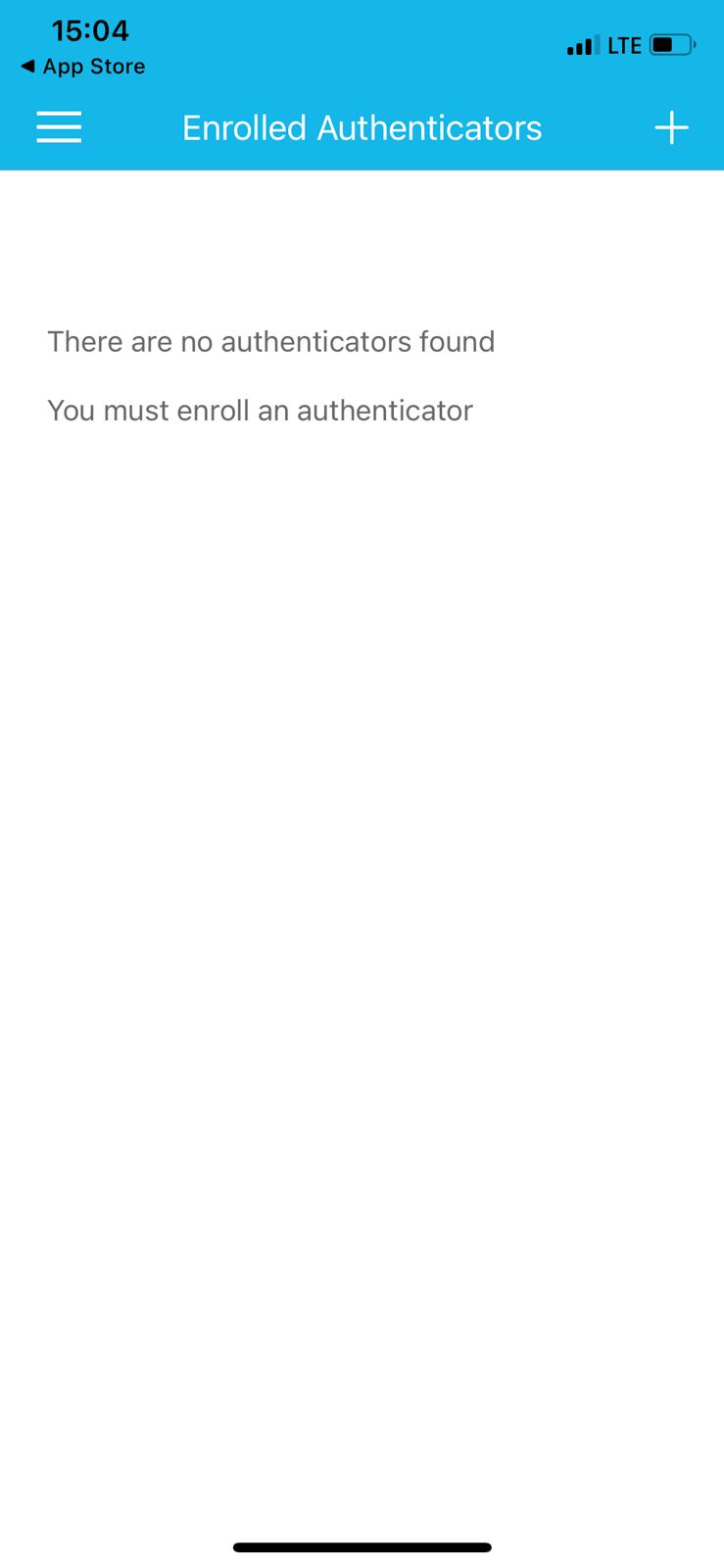 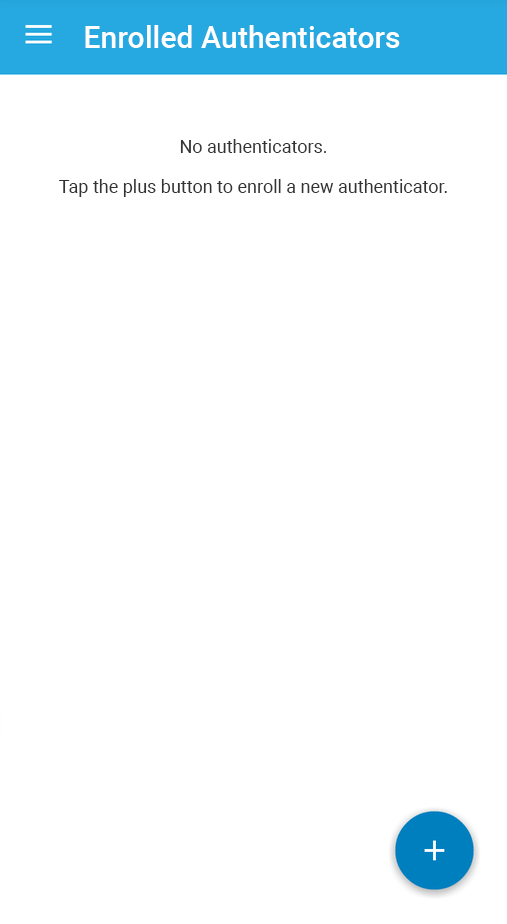 המשך »
« הקודם
רישום להתחברות באמצעות האפליקציה
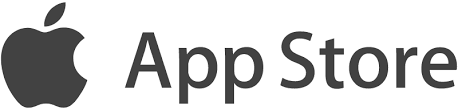 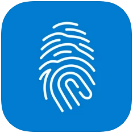 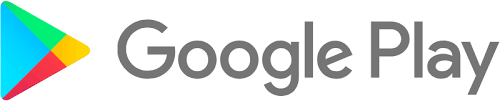 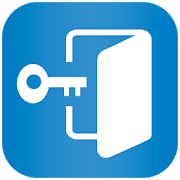 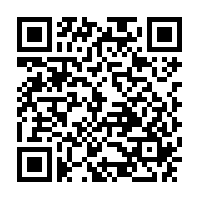 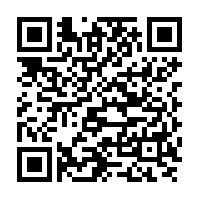 חזרו לעמוד ההתחברות במחשב ולחצו על הקישור "רישום אמצעי זיהוי נוספים".
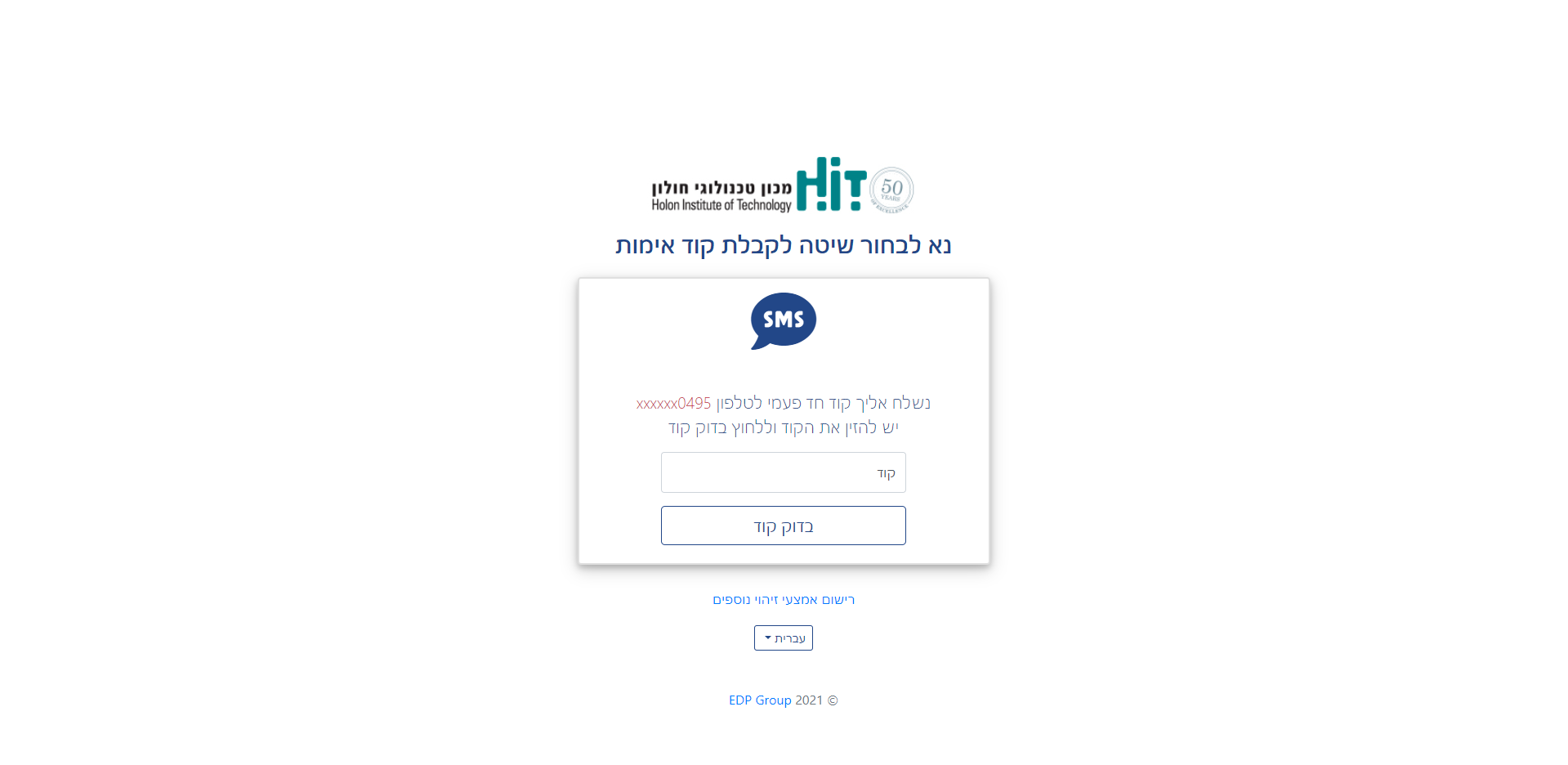 המשך »
« הקודם
רישום להתחברות באמצעות האפליקציה
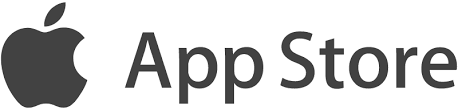 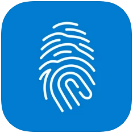 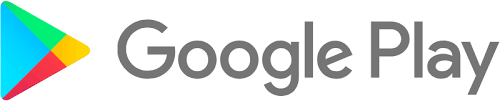 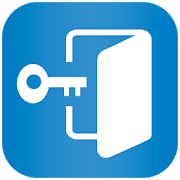 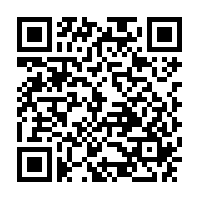 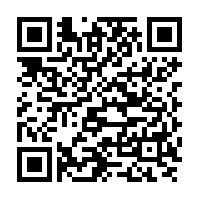 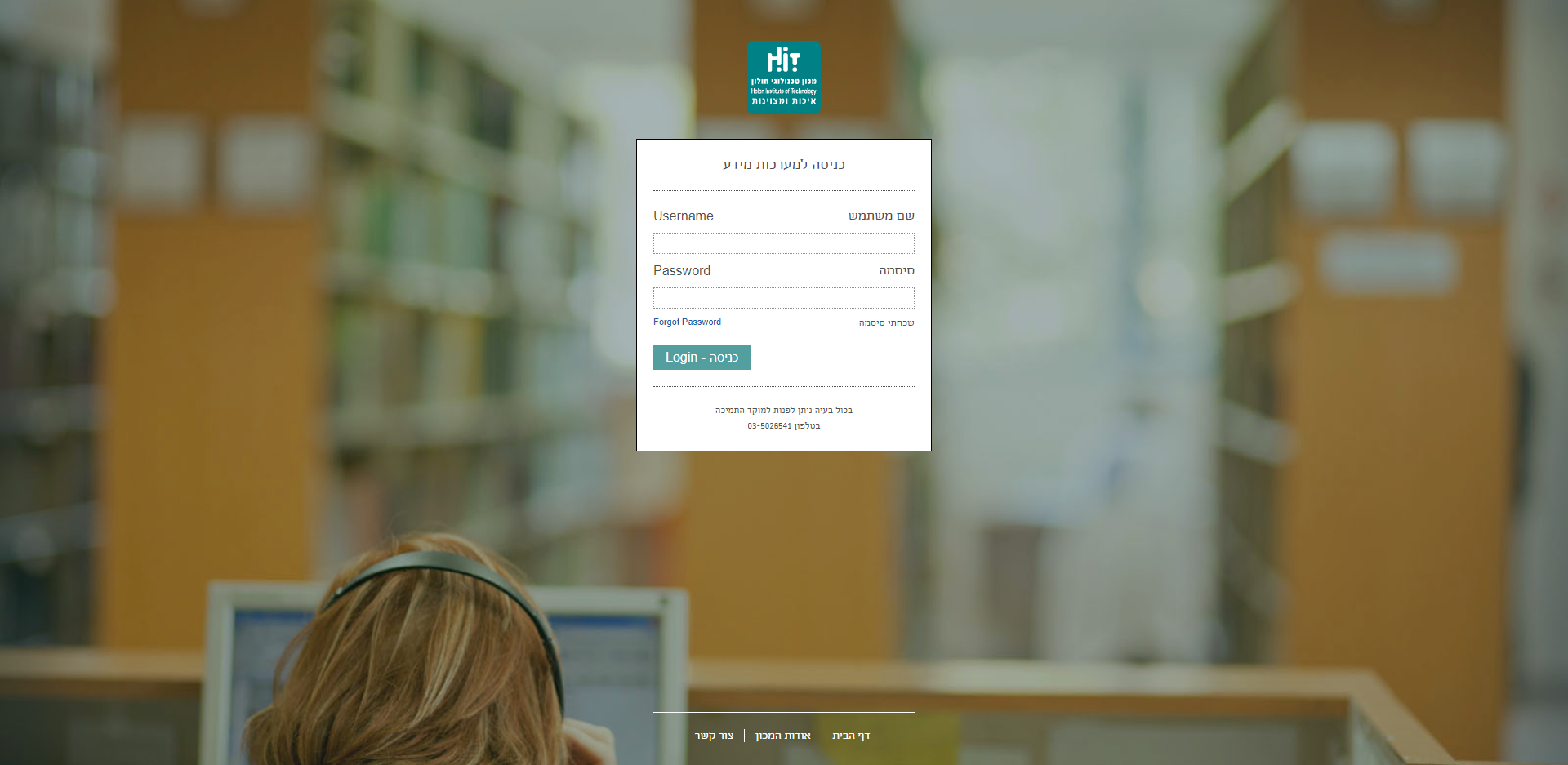 בשלב זה תידרשו להזין שוב אתשם המשתמש והסיסמה שלכם למערכות המכון.
המשך »
« הקודם
רישום להתחברות באמצעות האפליקציה
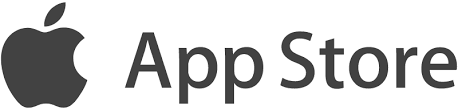 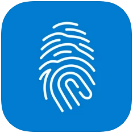 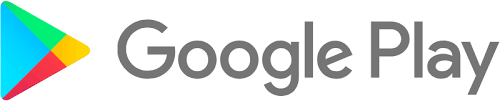 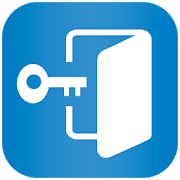 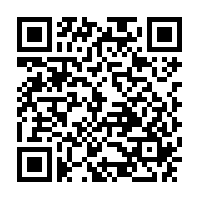 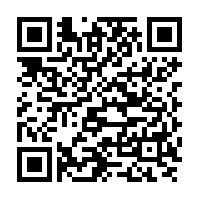 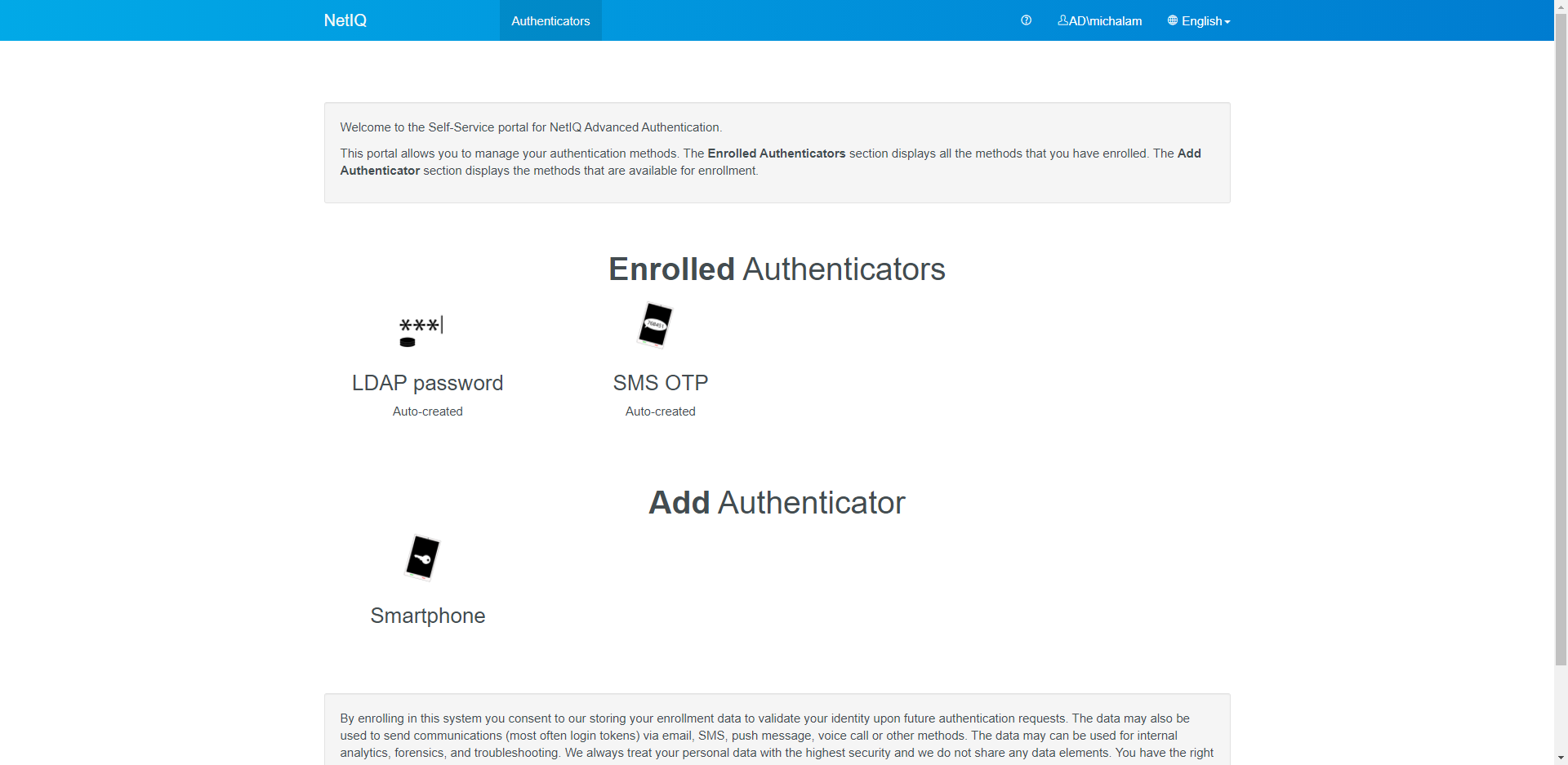 בעמוד שנפתח בחרו Smartphone.
המשך »
« הקודם
רישום להתחברות באמצעות האפליקציה
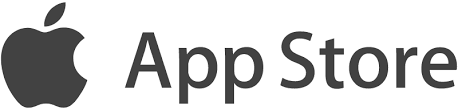 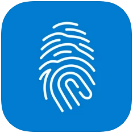 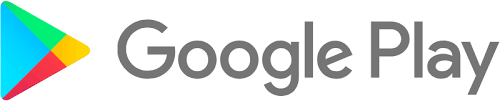 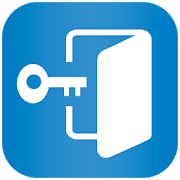 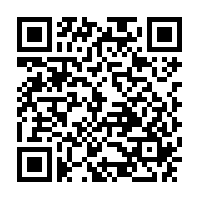 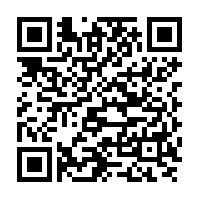 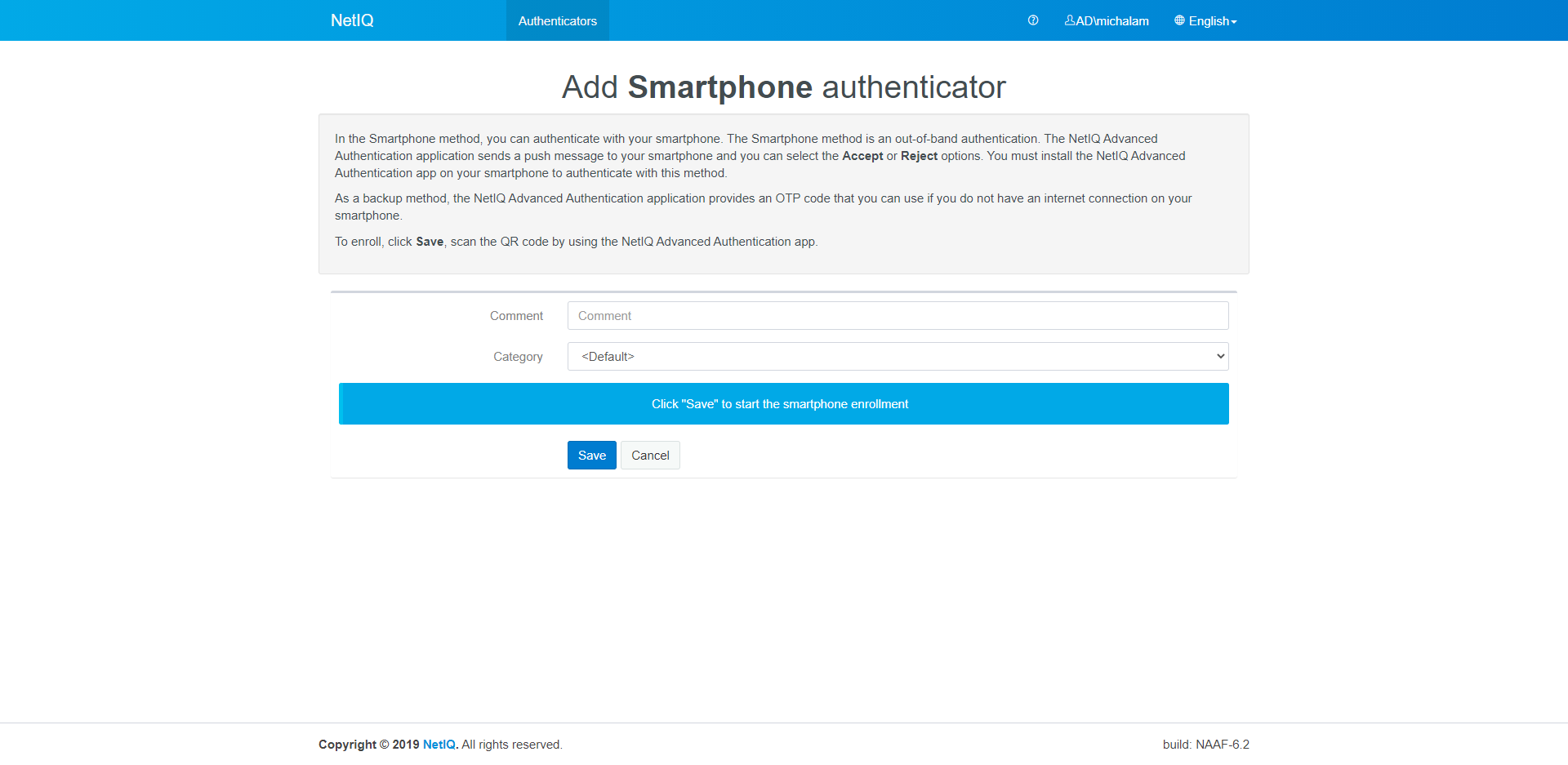 בשדה Comment הזינו HIT ולחצו Save.
HIT
המשך »
« הקודם
רישום להתחברות באמצעות האפליקציה
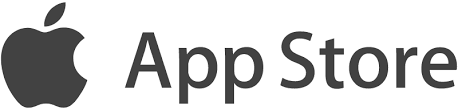 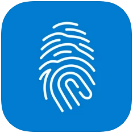 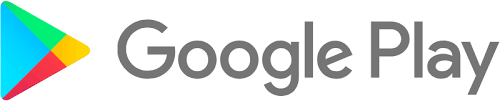 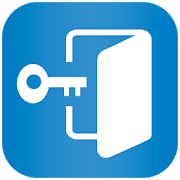 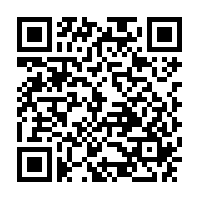 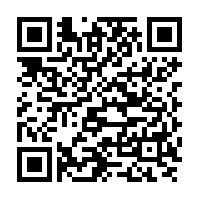 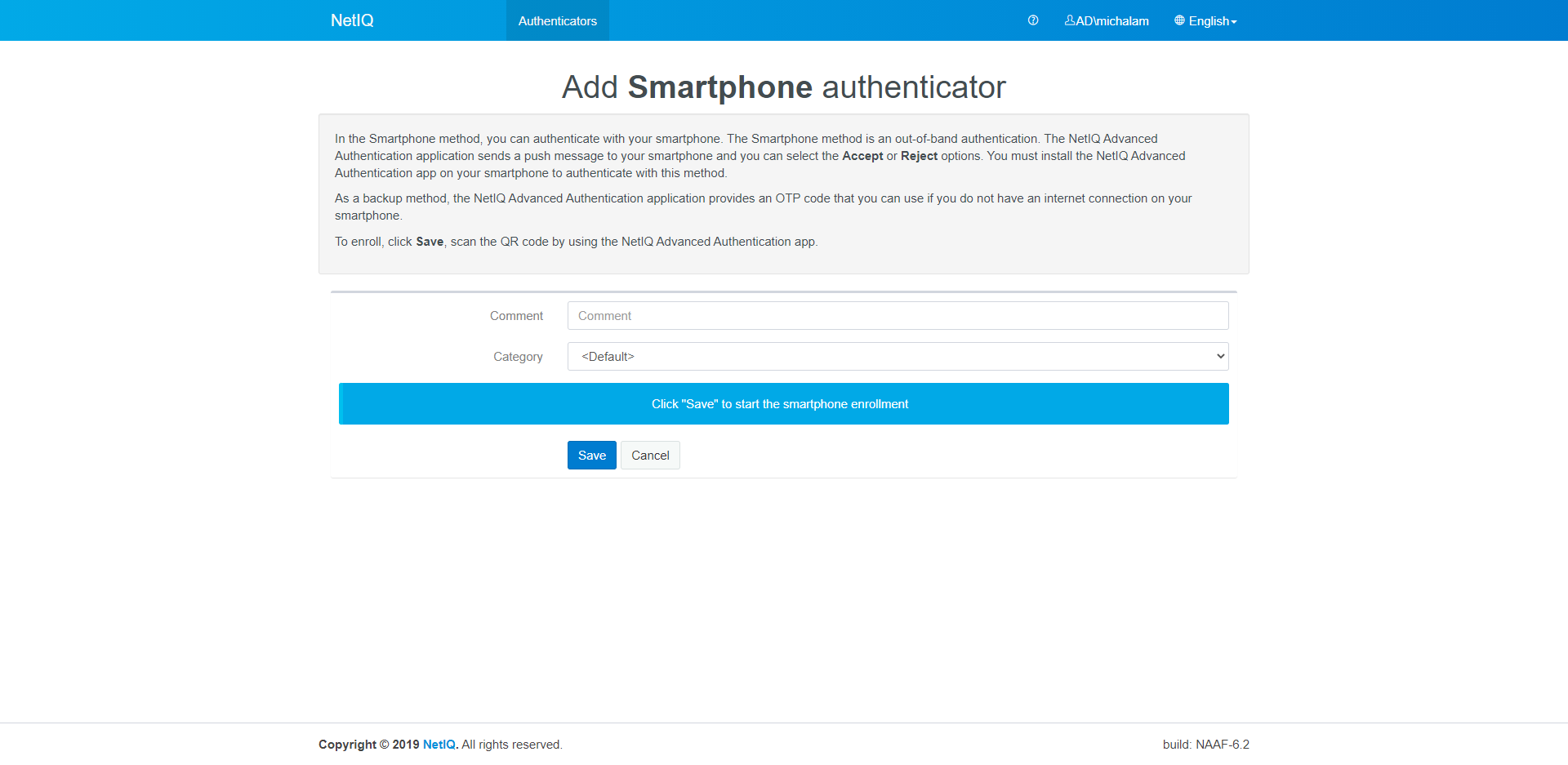 על המסך יופיע קוד QR אותו תצטרכו לסרקו באמצעות הטלפון.
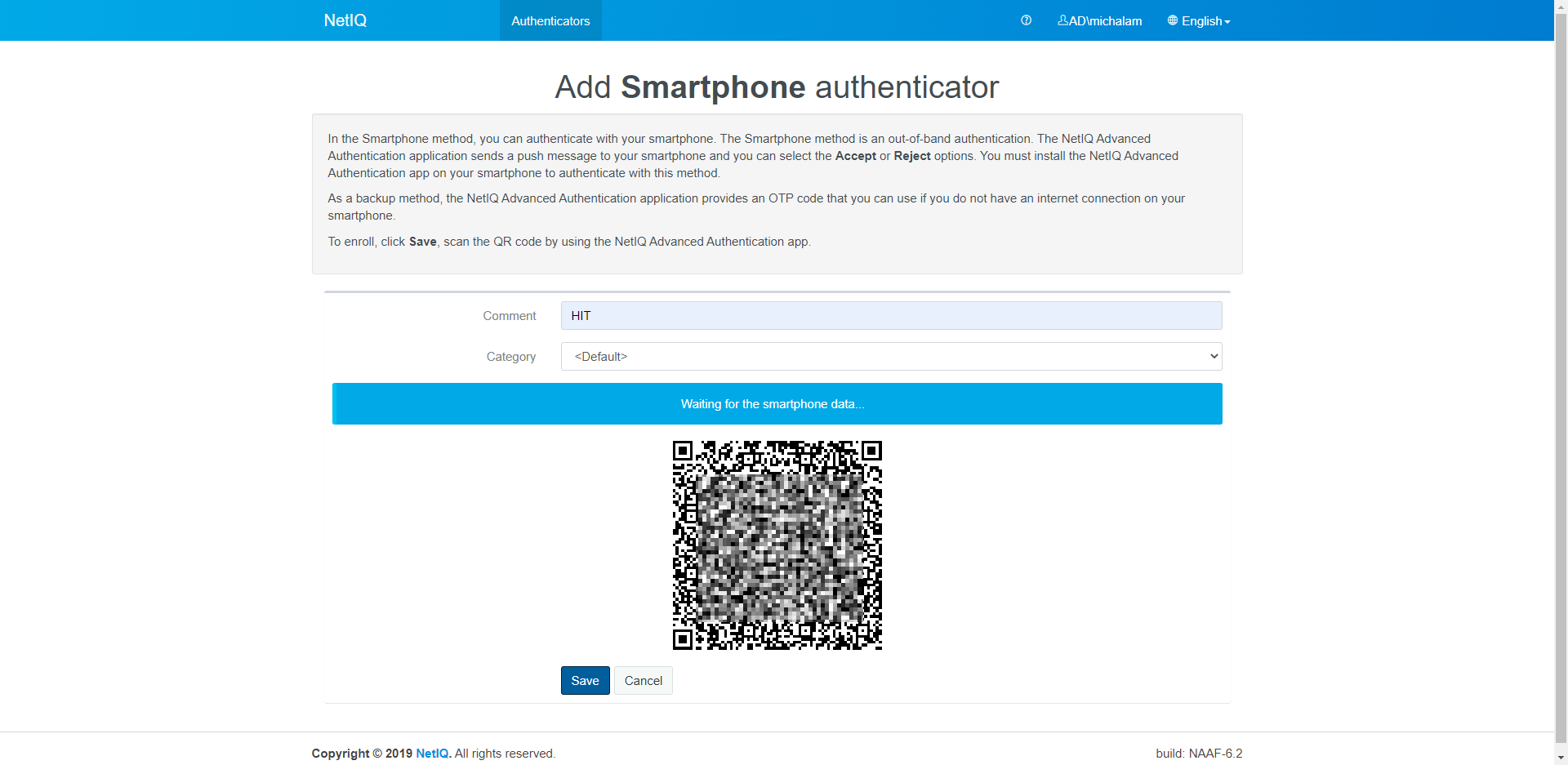 קוד QR לסריקה
המשך »
« הקודם
רישום להתחברות באמצעות האפליקציה
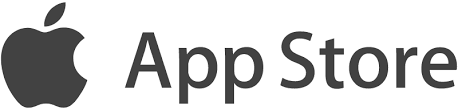 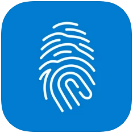 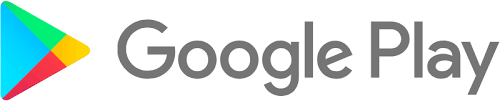 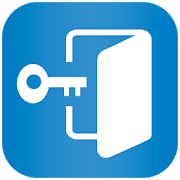 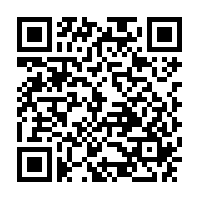 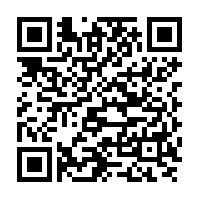 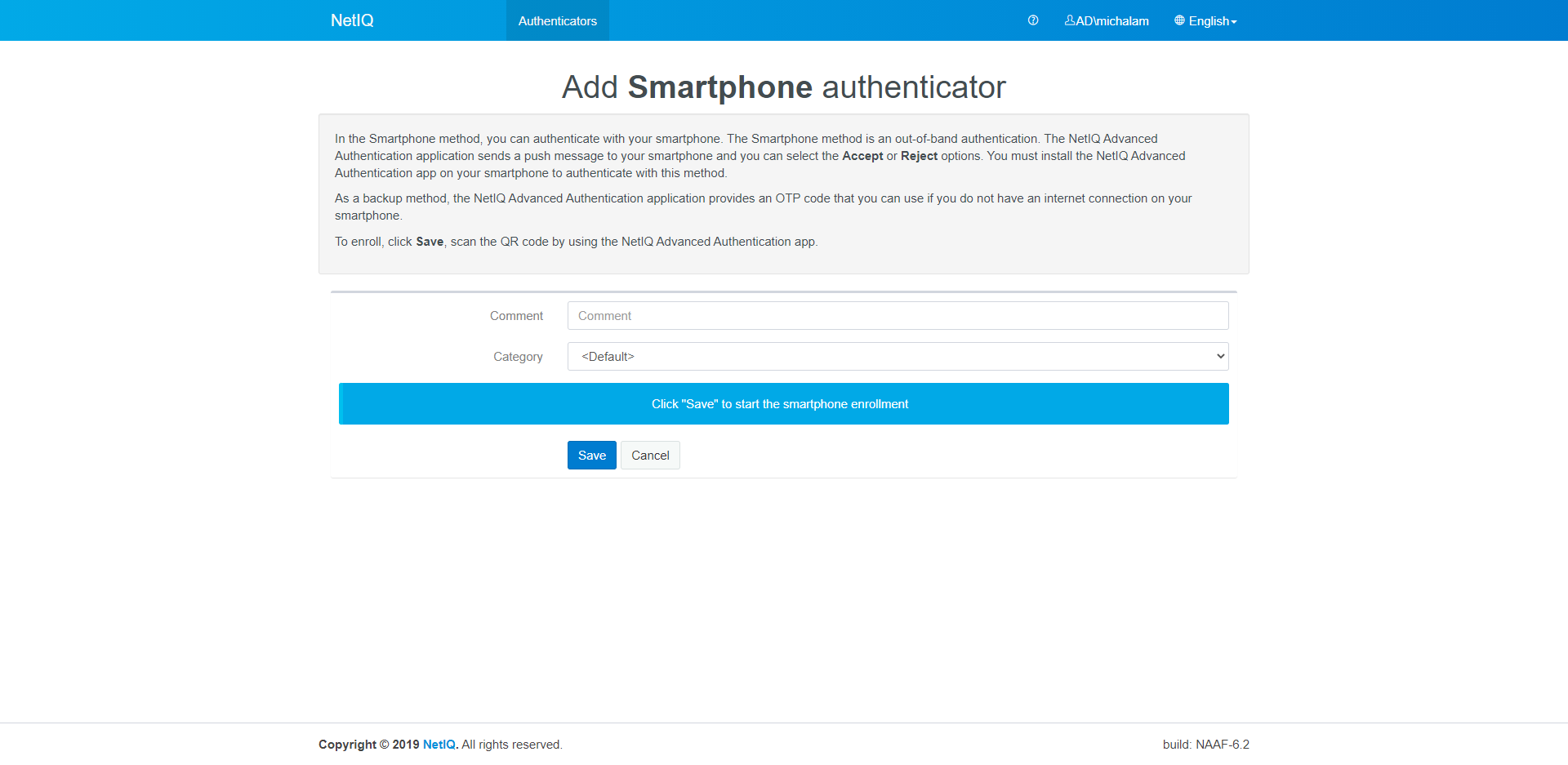 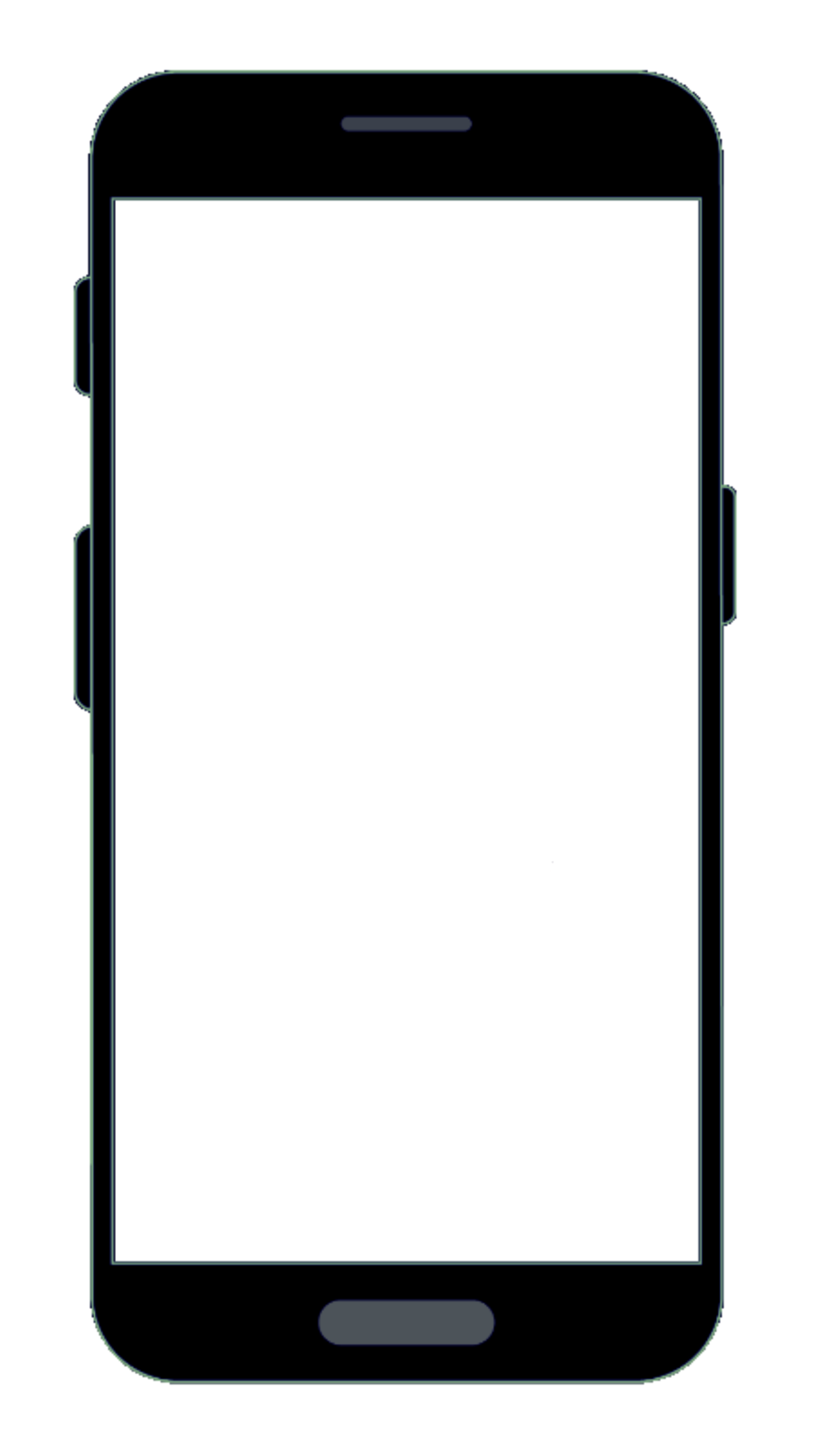 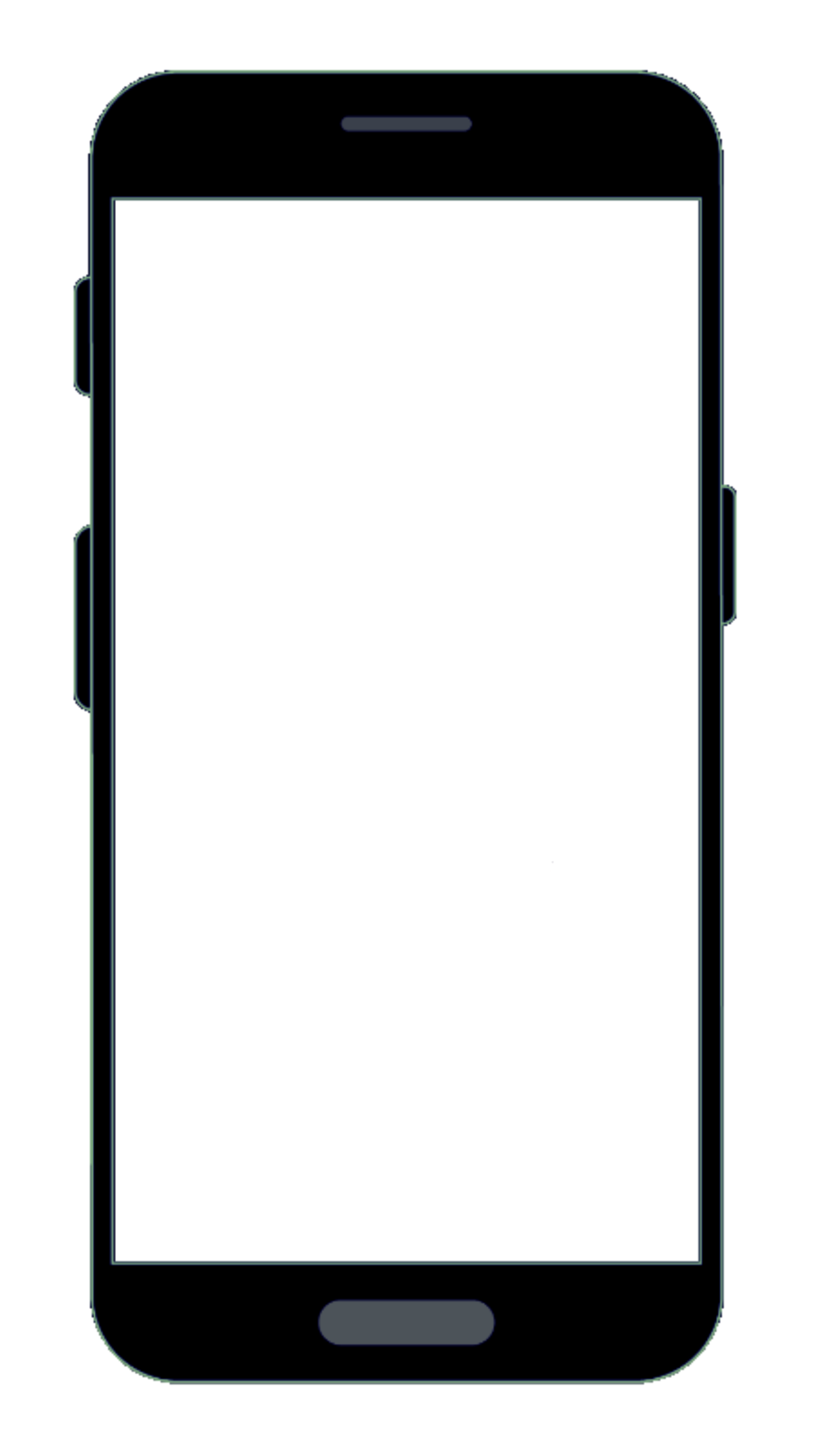 לחצו על הכפתור ה (+)(בראש מסך הטלפון למשתמשי אייפון
או בתחתית מסך הטלפון למשתמשי אנדרואיד). 

בהודעה הקופצת – אשרו לאפליקציה גישה למצלמה של המכשיר.
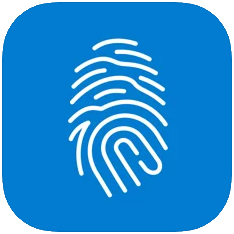 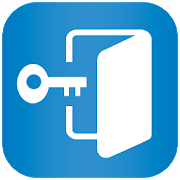 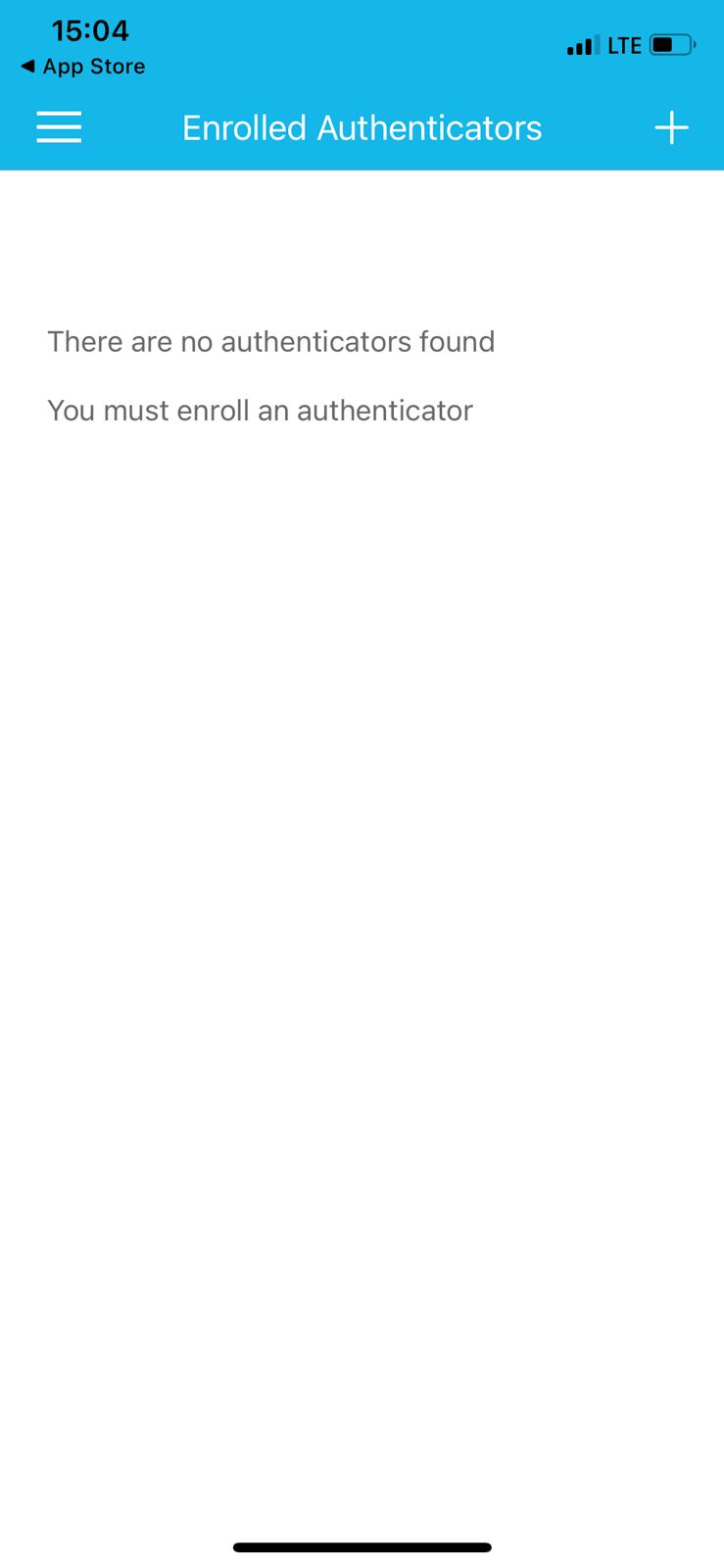 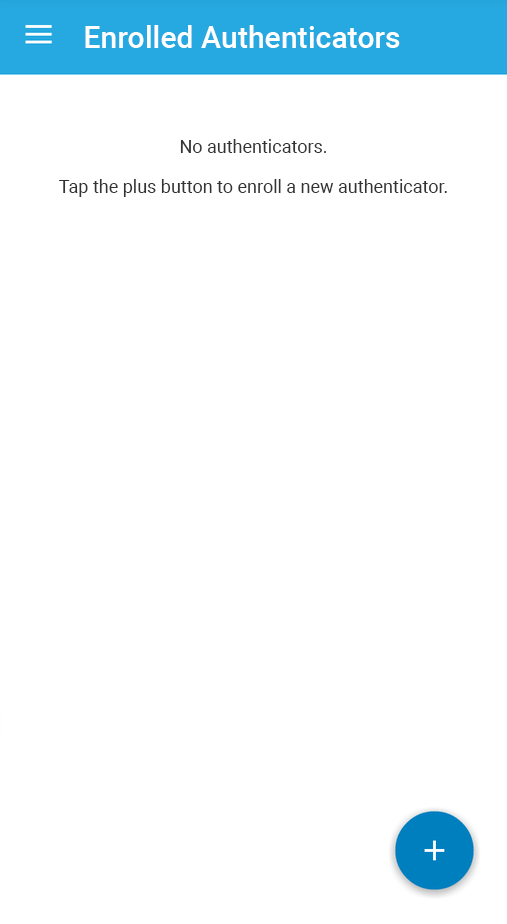 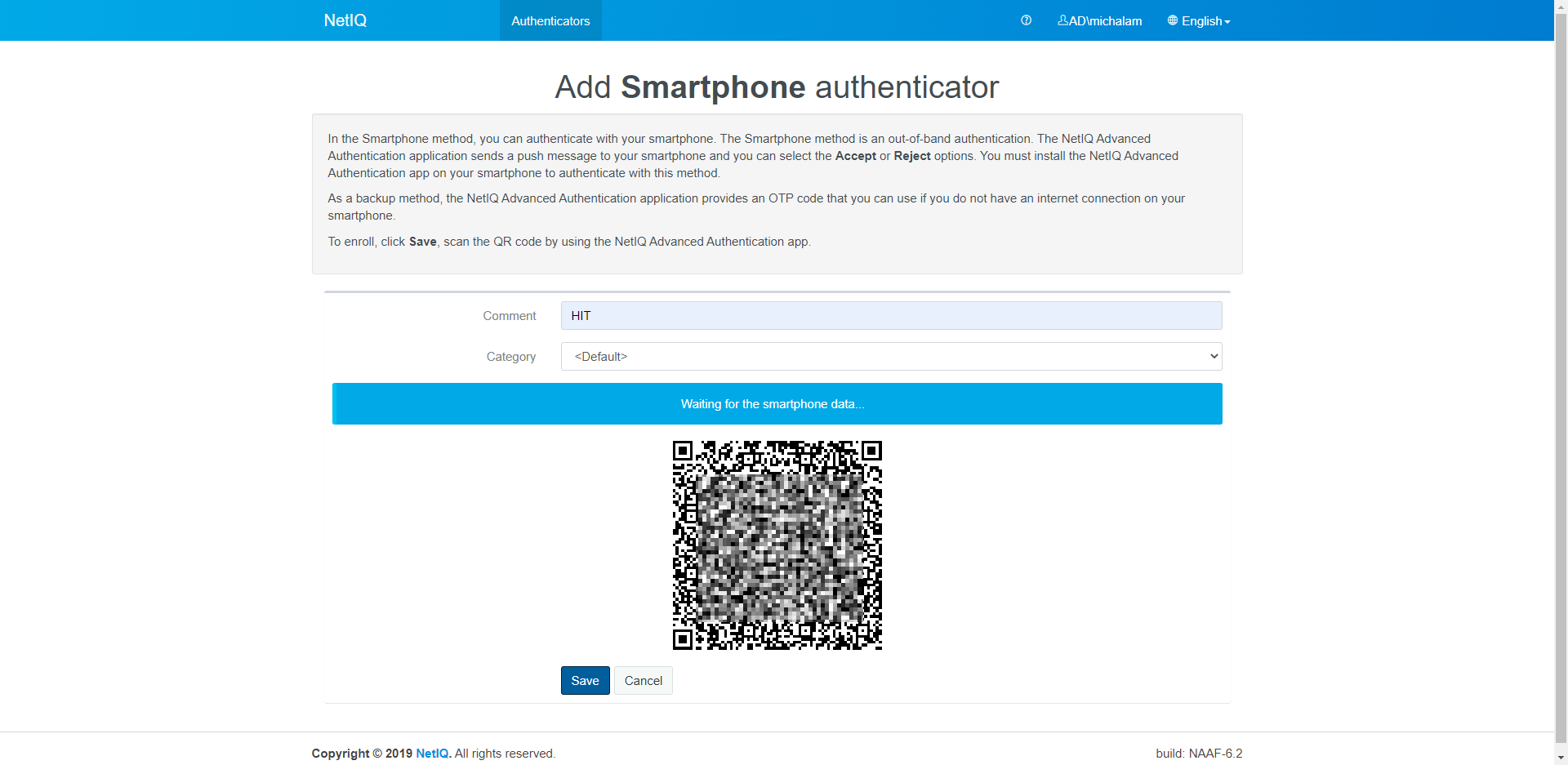 קוד QR לסריקה
המשך »
« הקודם
רישום להתחברות באמצעות האפליקציה
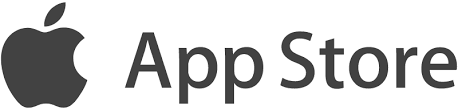 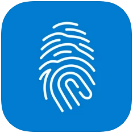 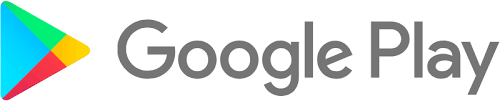 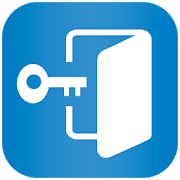 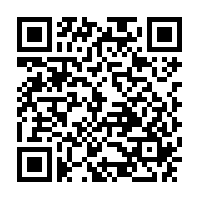 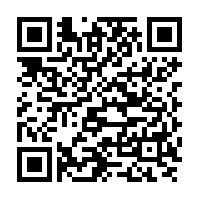 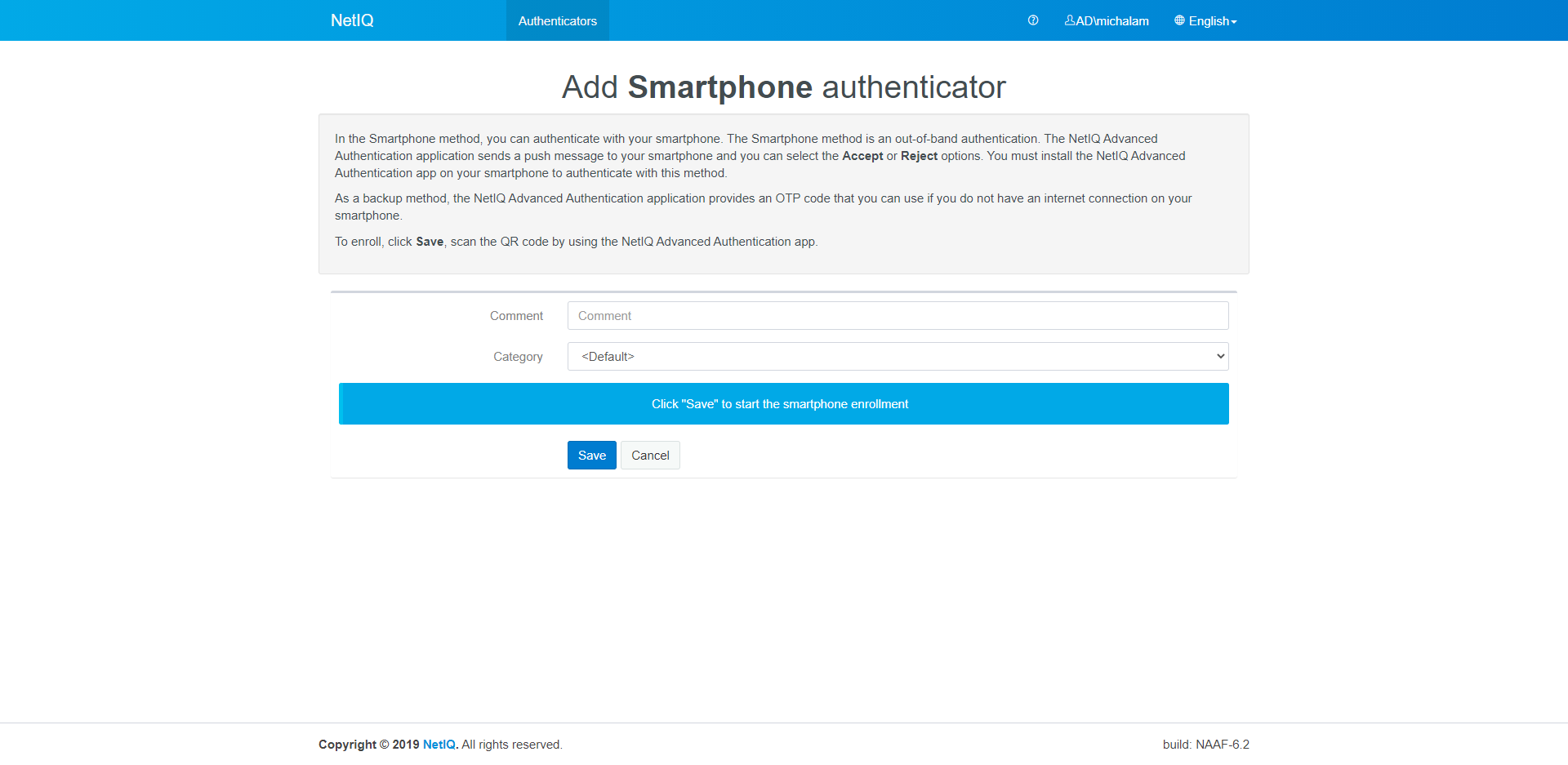 סרקו את קוד ה-QR המופיע עלמסך המחשב באמצעות הטלפון.
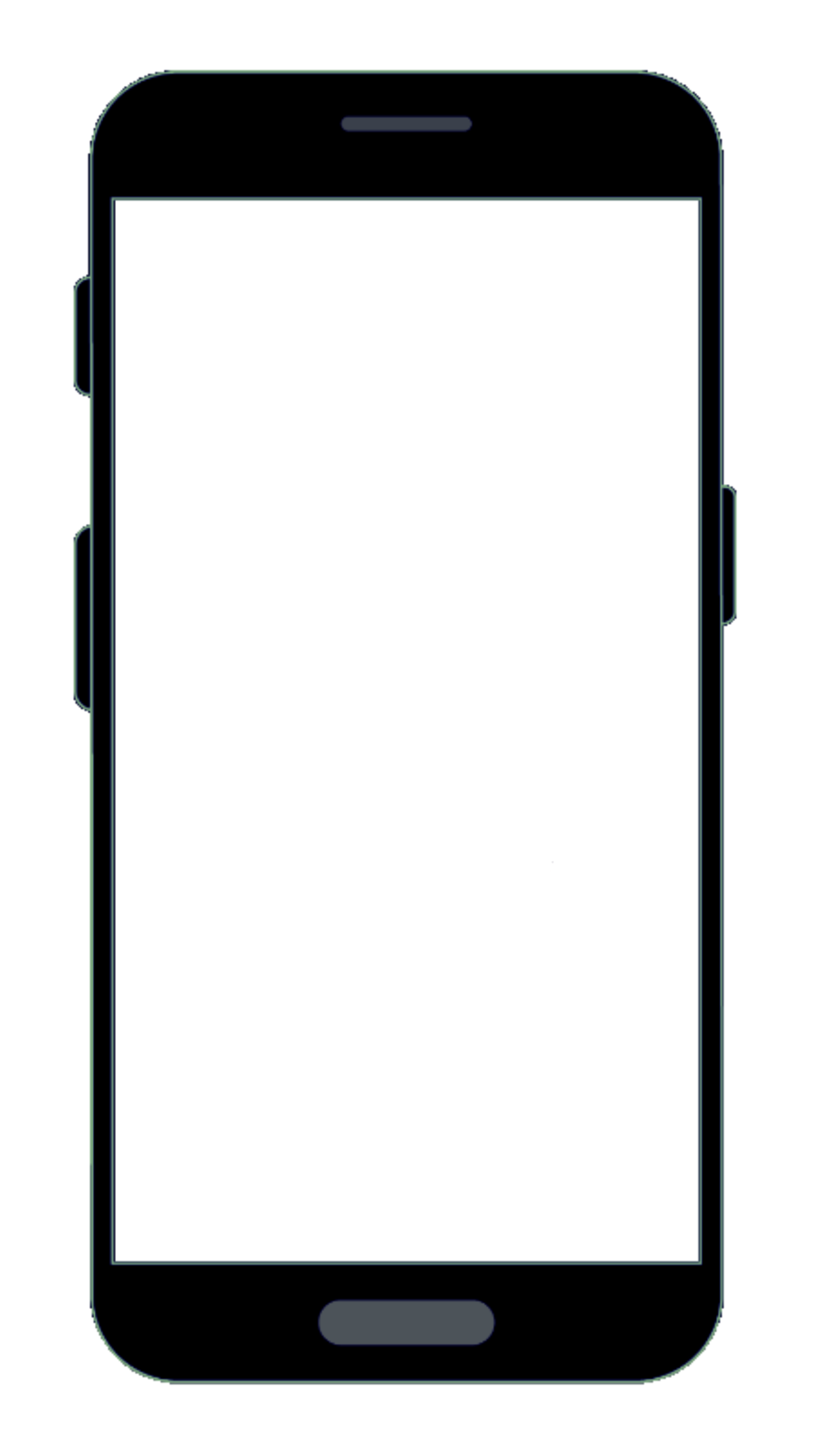 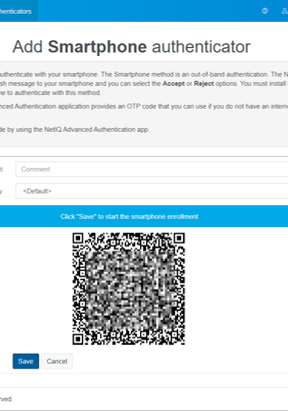 סריקת קוד QR
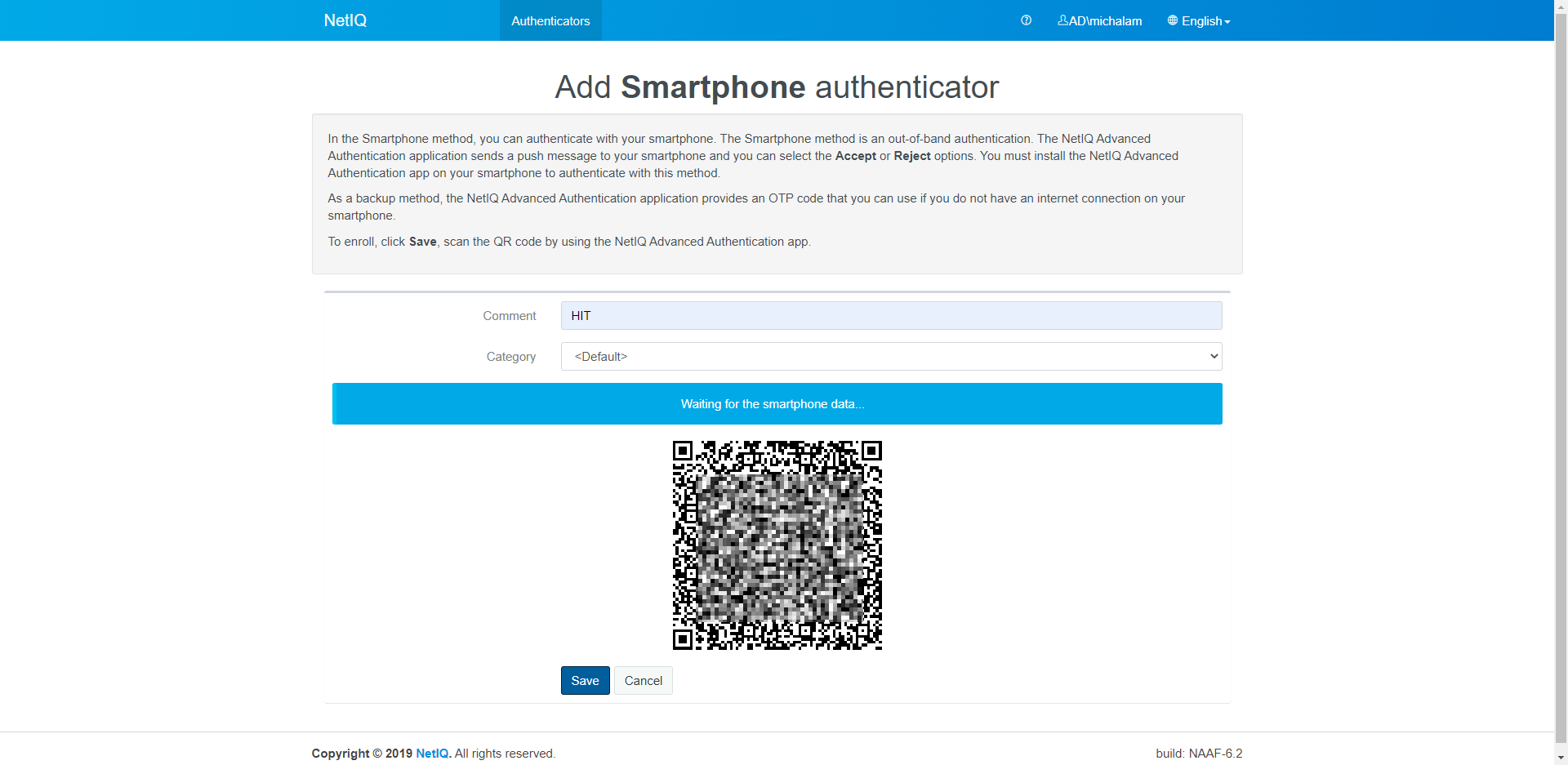 קוד QR לסריקה
המשך »
« הקודם
רישום להתחברות באמצעות האפליקציה
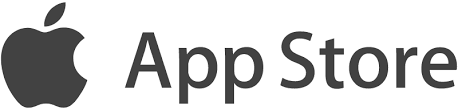 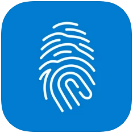 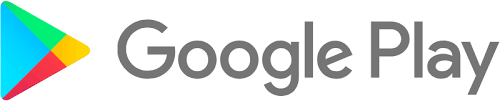 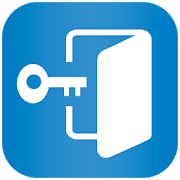 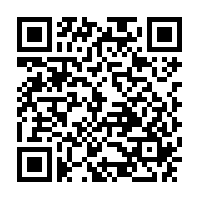 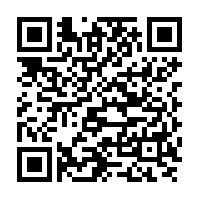 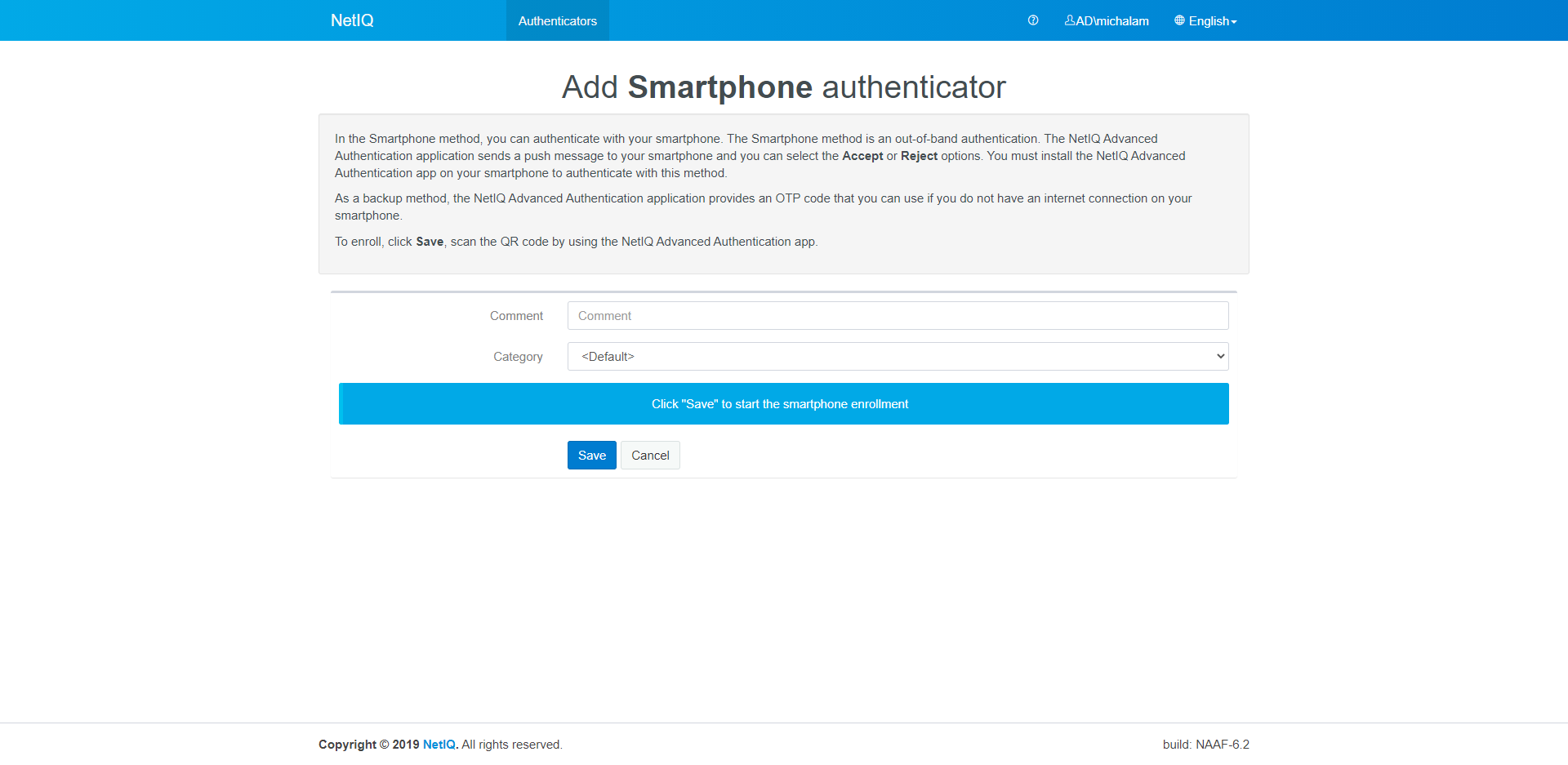 לאחר שהאפליקציה תזהה את קודה-QR, החשבון שלכם יהיה מקושר לטלפון, ועל המסך יופיע קוד המתחלף בכל 30 שניות. 

תהליך הרישום הסתיים.
סגרו כעת את האפליקציה ואת כל חלונות ההתחברות הקודמים.
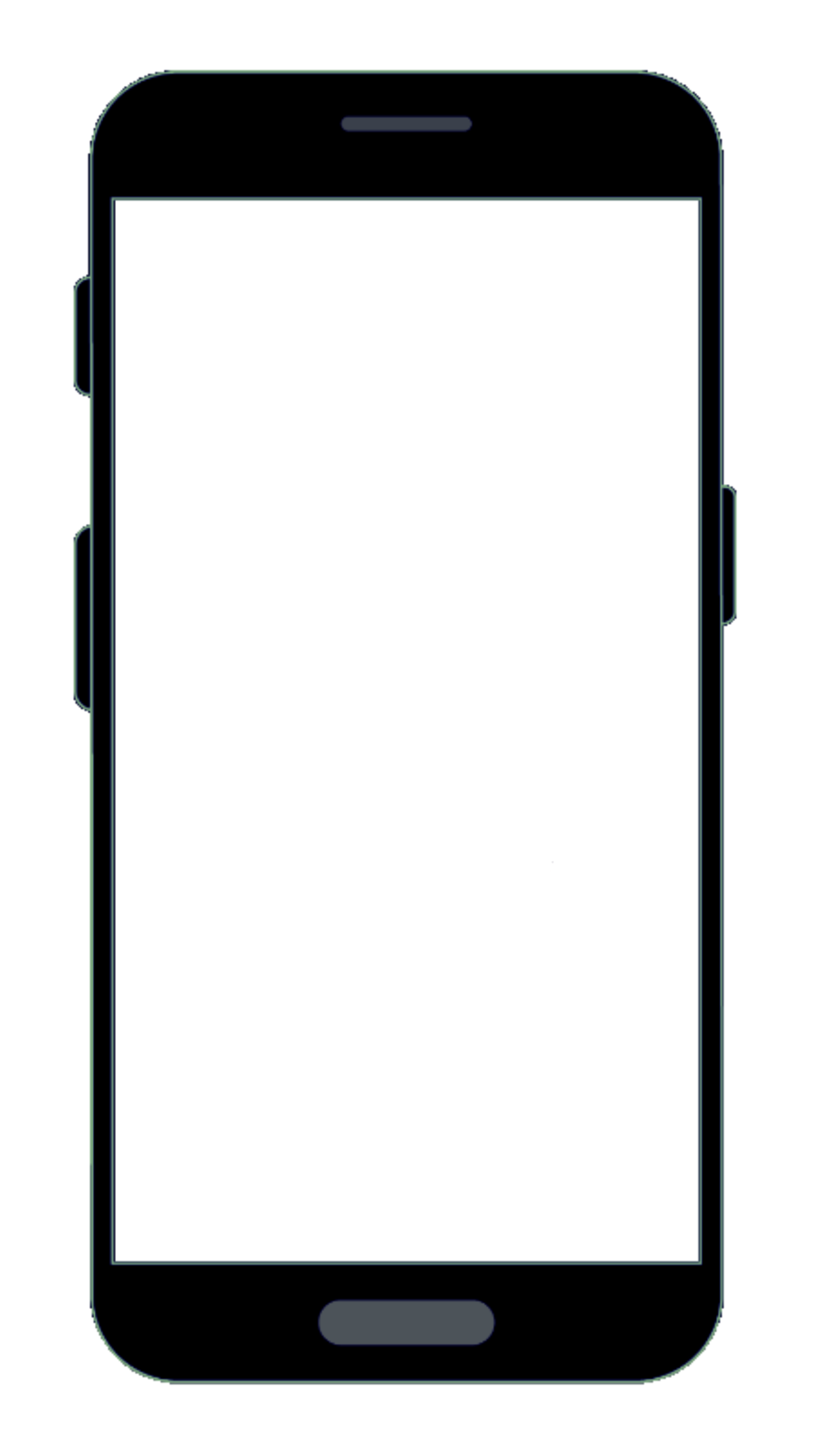 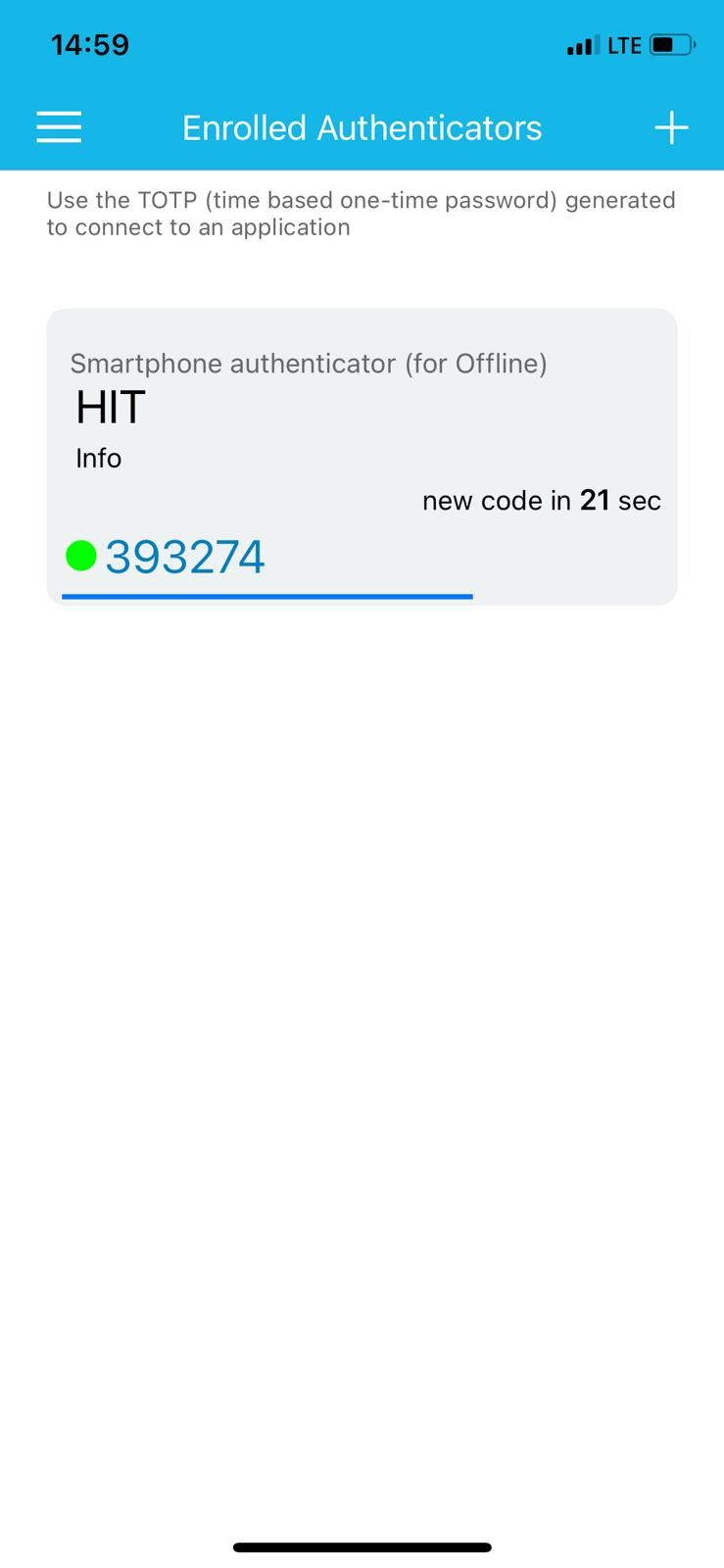 לסגור עמוד זה
לסגור את האפליקציה
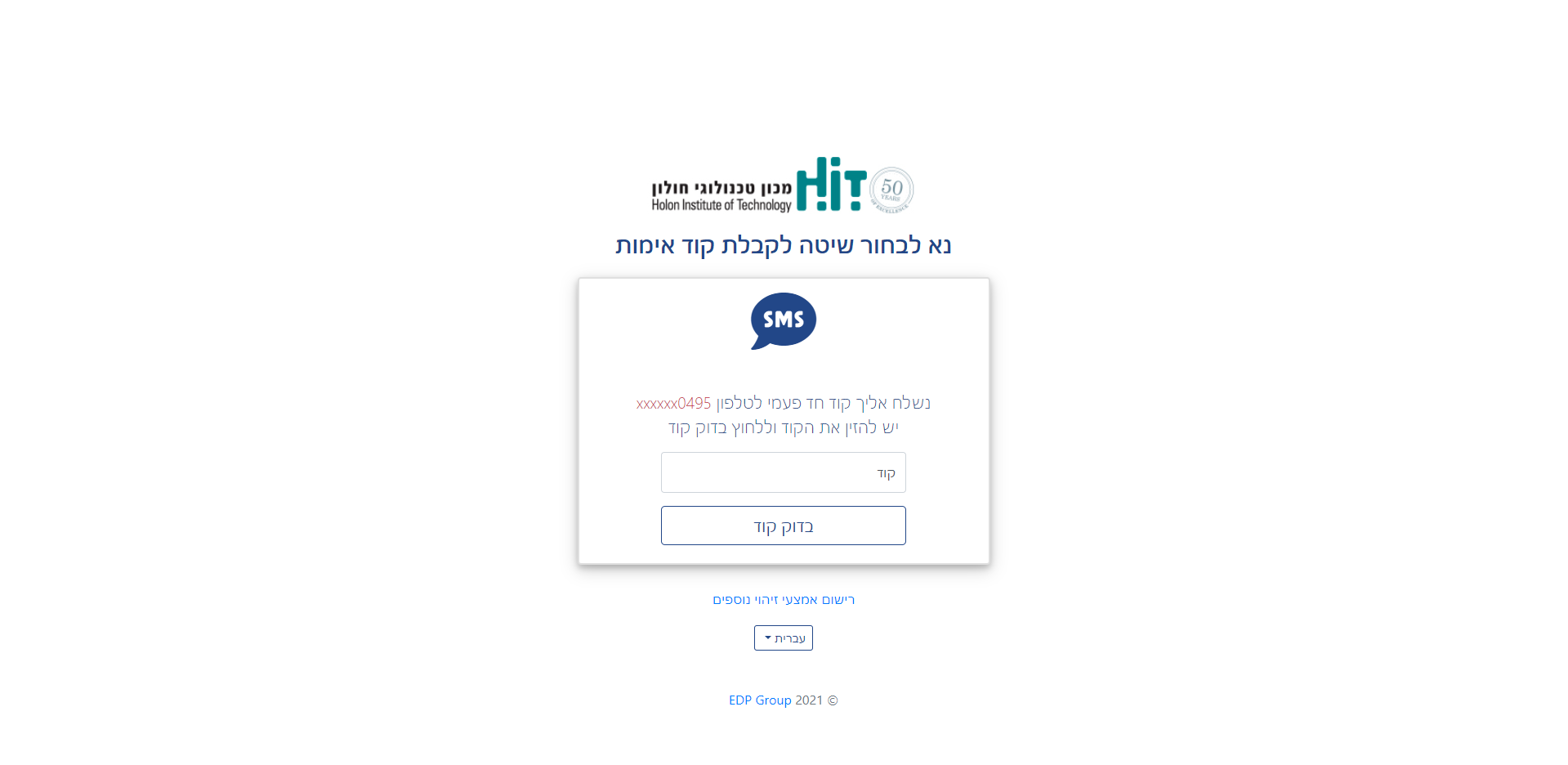 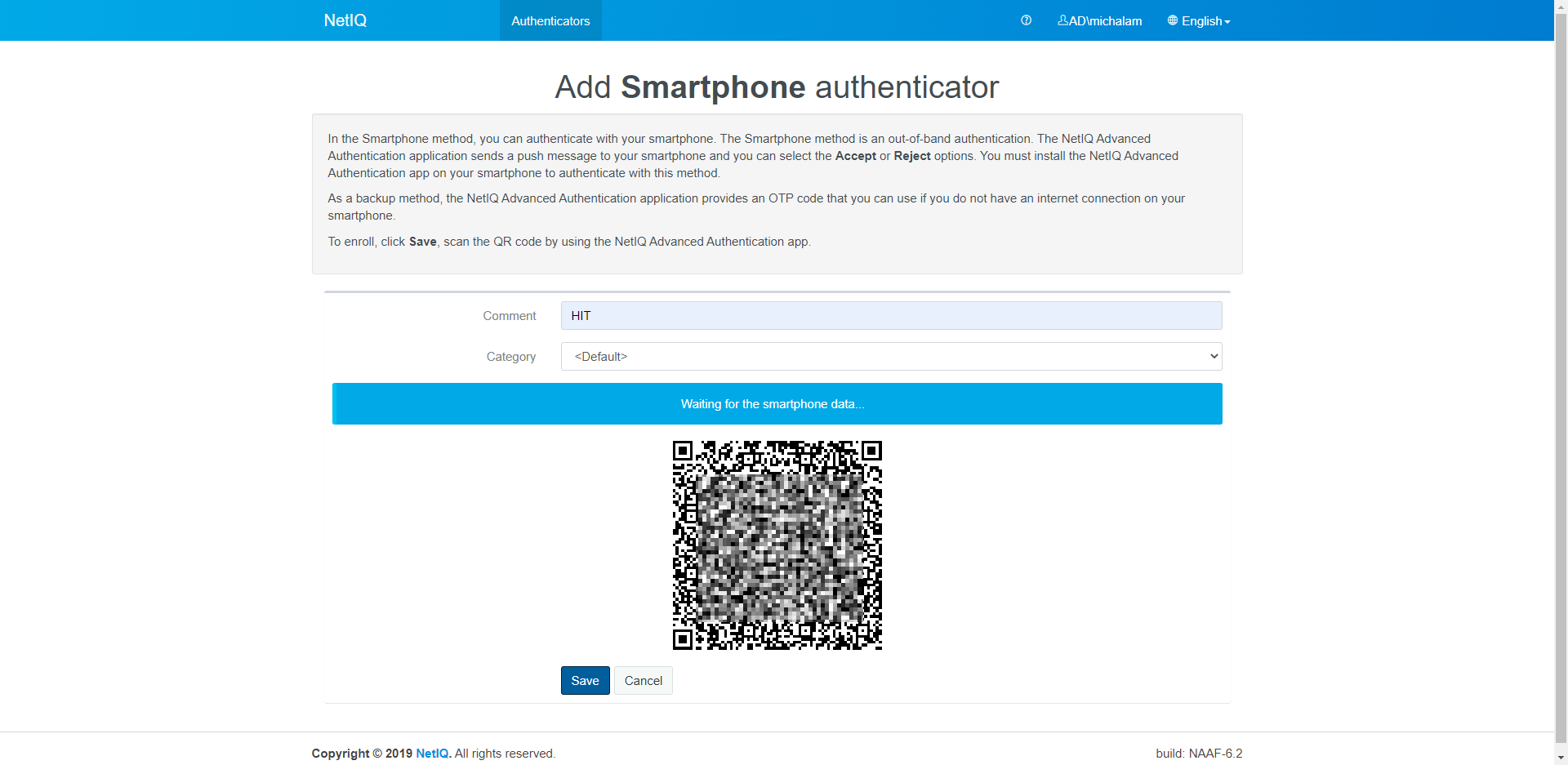 לסגור עמוד זה
המשך »
« הקודם
התחברות באמצעות האפליקציה
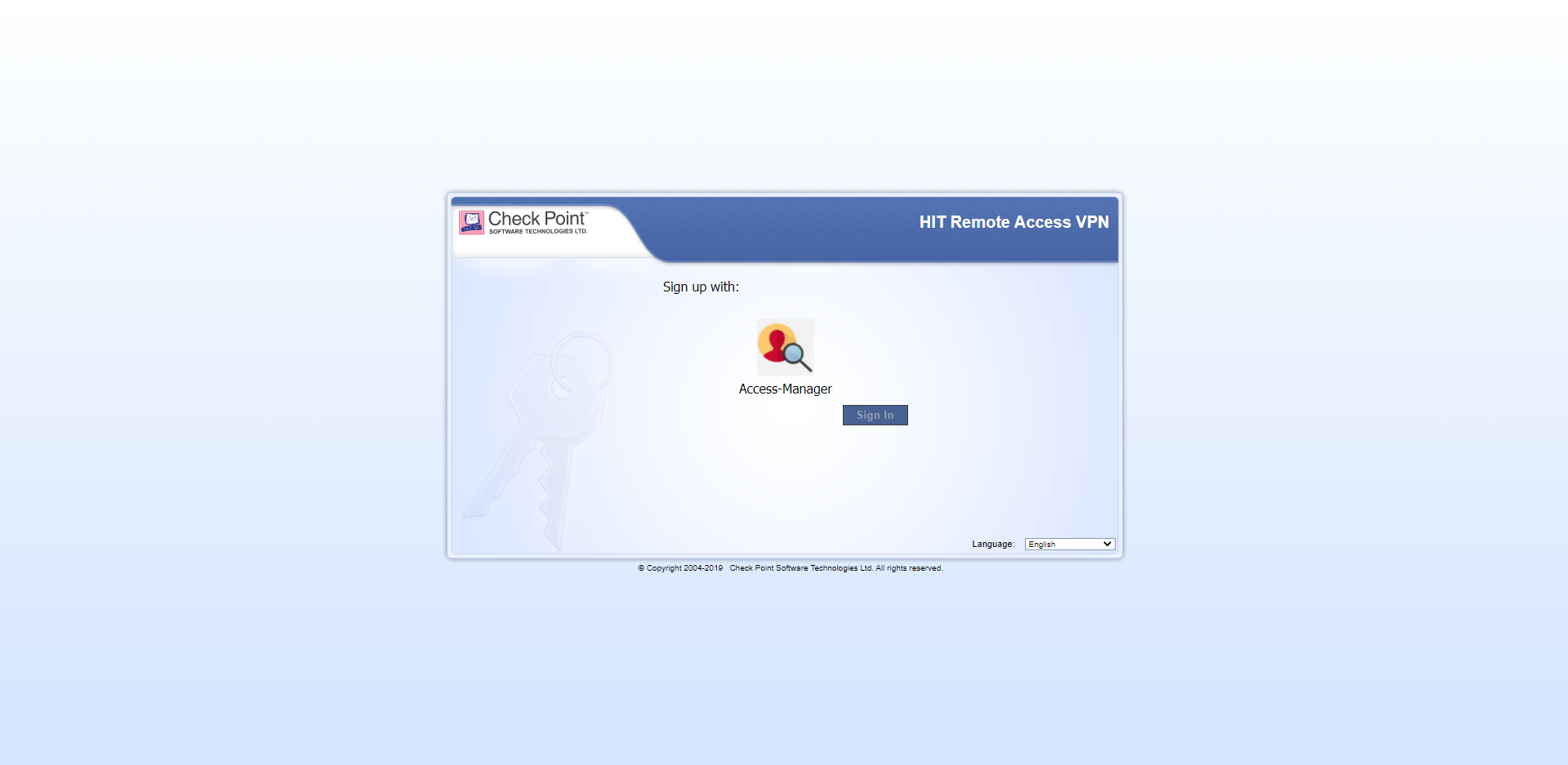 תהליך הרישום שביצענו עד כה היה חד-פעמי. מעתה, האפליקציה תהיה רשומה כאמצעי זיהוי מאושר לחשבונך ותהליך החיבור יהיה הרבה יותר פשוט.

היכנסו שוב לקישור fw.hit.ac.il ולחצו על כפתור התמונה במרכז המסך.
המשך »
« הקודם
התחברות באמצעות האפליקציה
באפשרויות החיבור הזמינות ניתן לראות כעת את האפשרות"טלפון חכם" – נבחר בה.
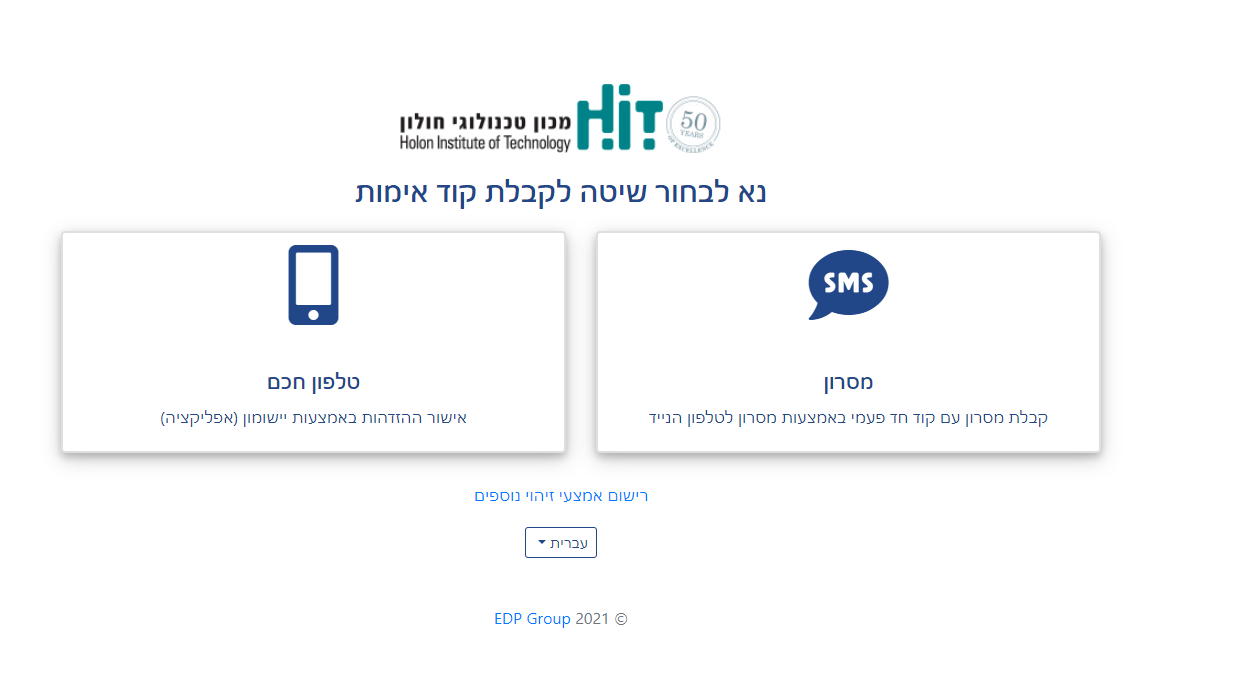 המשך »
« הקודם
התחברות באמצעות האפליקציה
הודעה קופצת תשלח לטלפון הנייד מהאפליקציה. לחצו עליה או פתחו את האפליקציה באופן יזום. 

בשלב זה תדרשו להתחבר לאפליקציה בהתאם לאפשרות הזיהוי שהגדרתם קודם לכן (PIN / זיהוי פנים / טביעת אצבע).
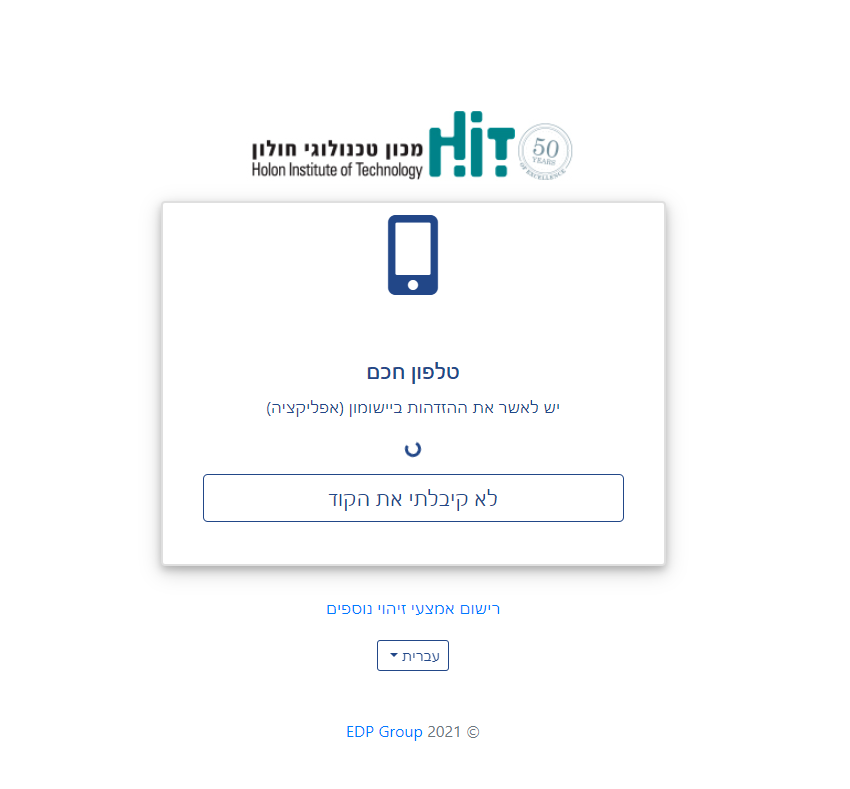 המשך »
« הקודם
התחברות באמצעות האפליקציה
לאחר התחברות לאפליקציה, לחצו על כפתור Accept המופיע על המסך על מנת לאשר את החיבור. 
לאחר מספר שניות יושלם אישור הזיהוי, ותועברו לעמוד ההתחברותשל Check Point. 

חשוב! 
אם אתם מקבלים הודעה זו מבלי שניסיתם להתחבר למערכות המכון,יכול להיות שמישהו אחר מנסה להתחבר לחשבונכם.במקרה זה, יש לדווח באופן מיידי למוקד התמיכה של מחלקת מחשוב בטלפון: 03-5026541.
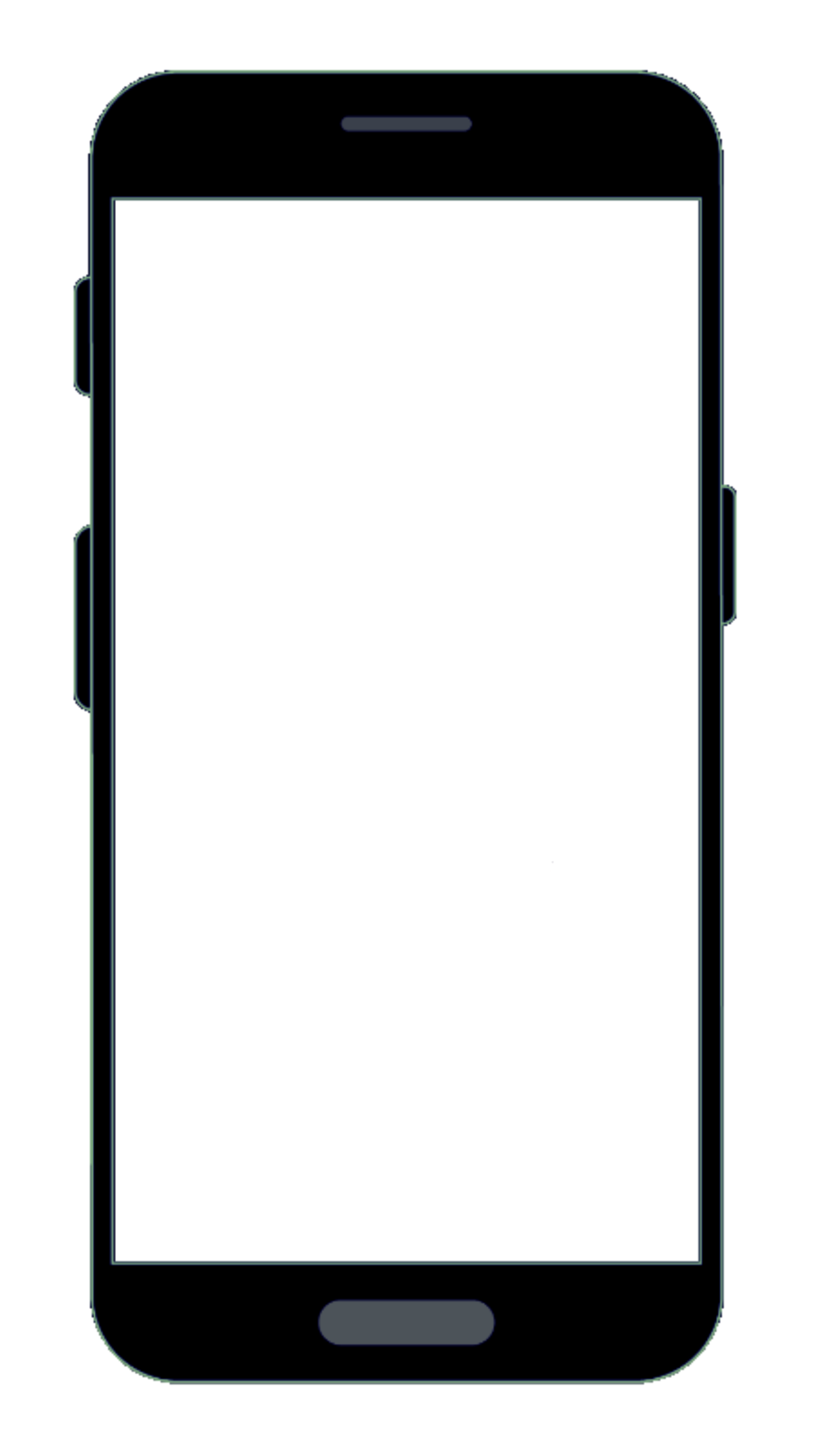 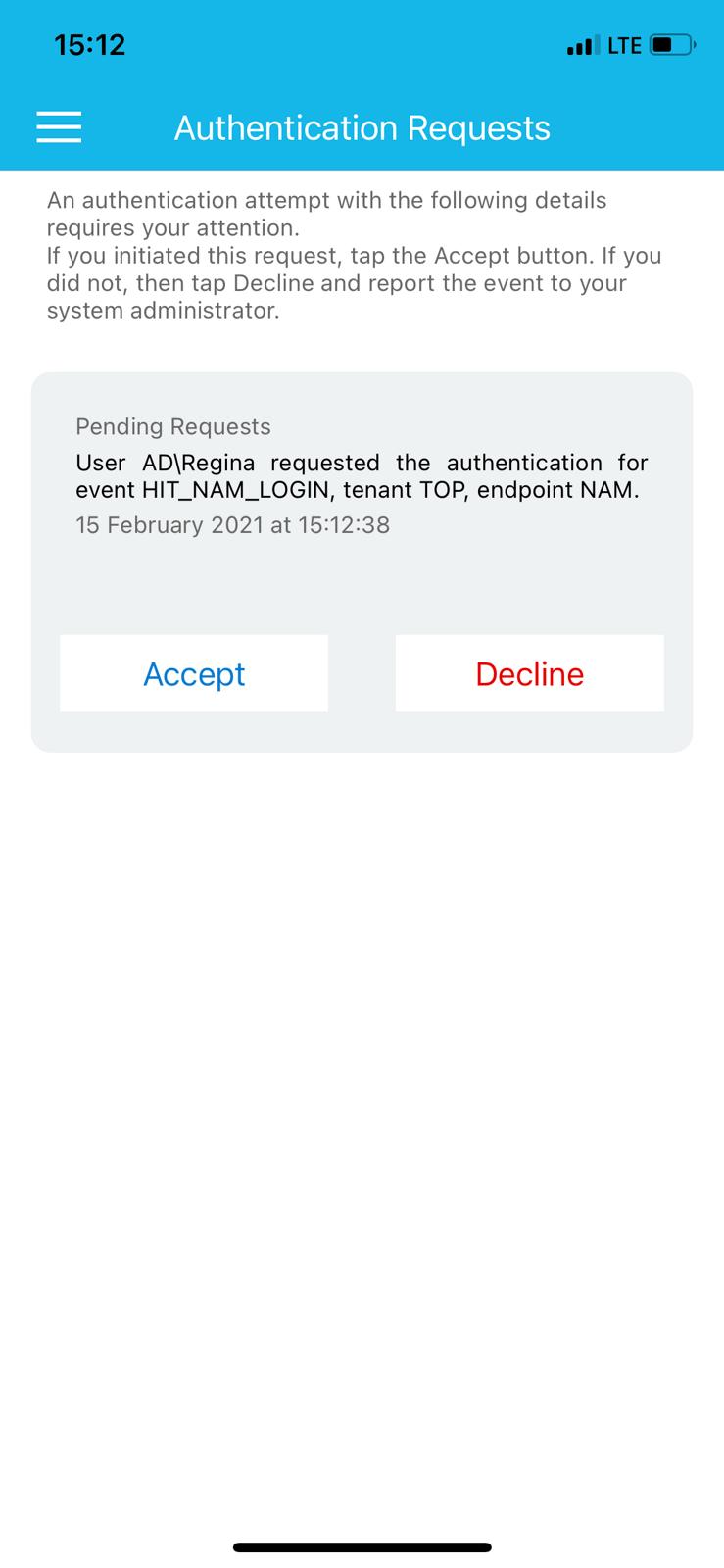 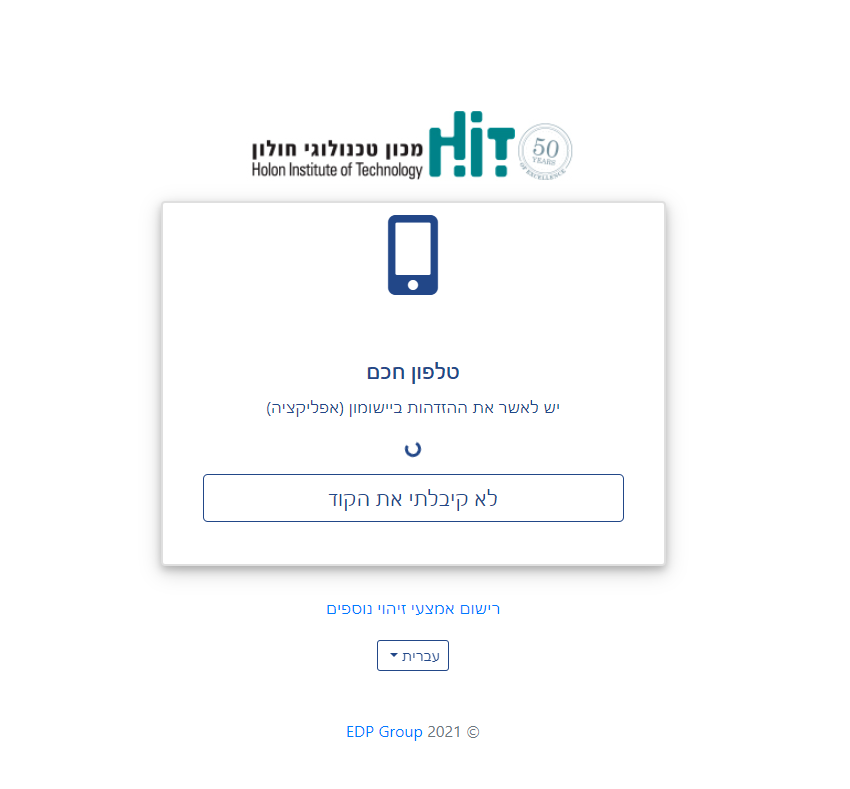 המשך »
« הקודם
חיבור מרחוק (VPN)
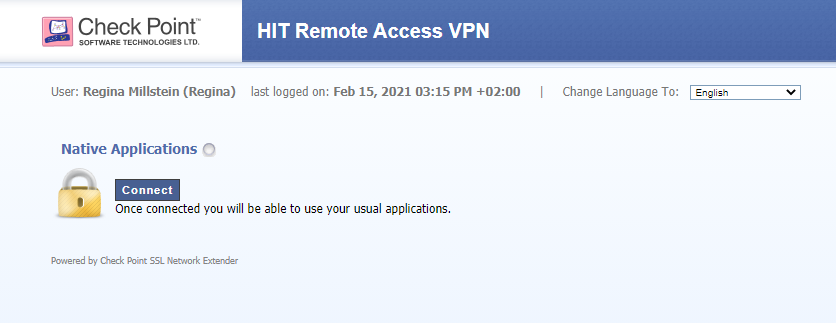 אם זו הפעם הראשונה שאתם מתחברים לשירותי החיבור מרחוק (VPN) – יהיה עליכם להתקין תחילה את תוסף האבטחה של Check Point – תהליך זה הינו חד פעמי.
המשך »
« הקודם